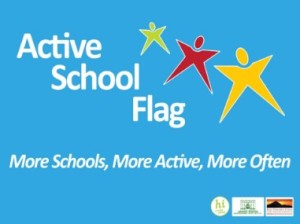 Our Active School Coordinator:Mrs. Quill
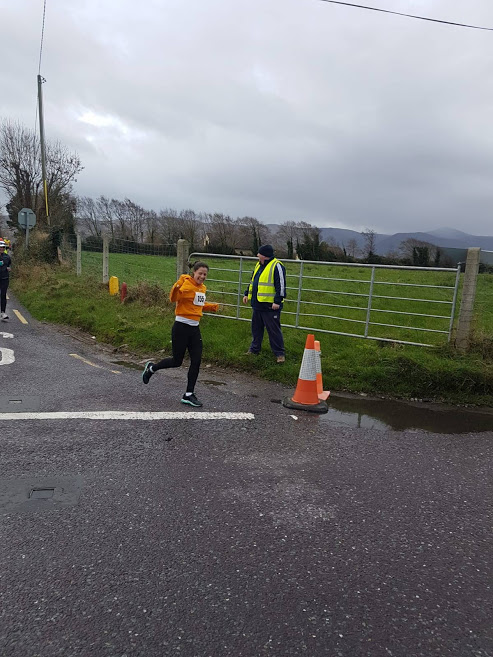 Running a 10k
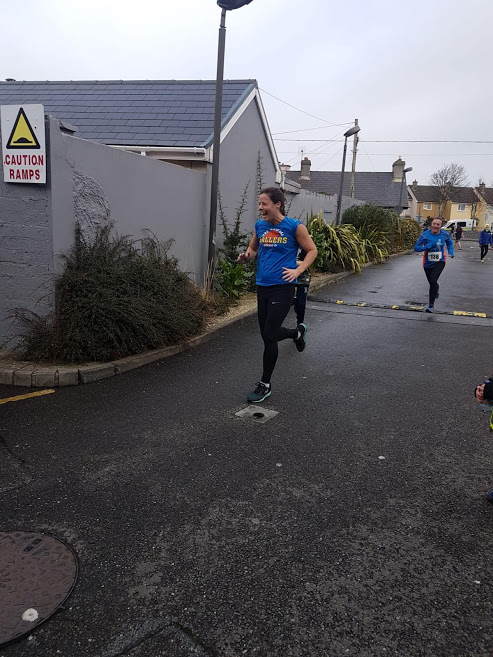 Just for 
fun
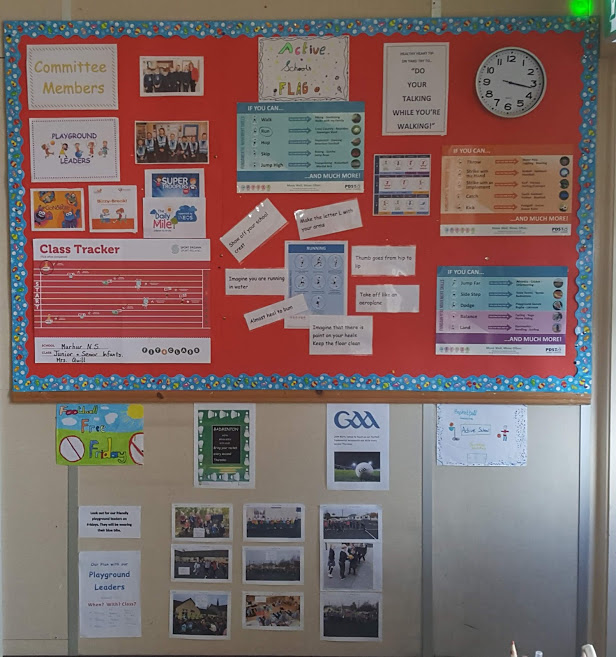 Our A.S.F. Committee
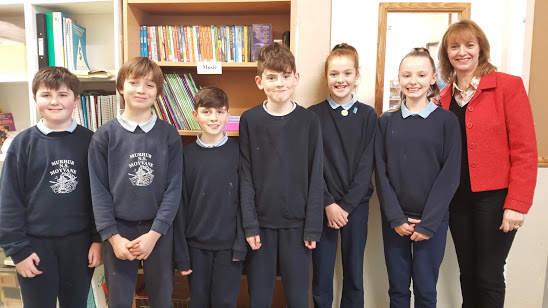 Our Parental Involvement -
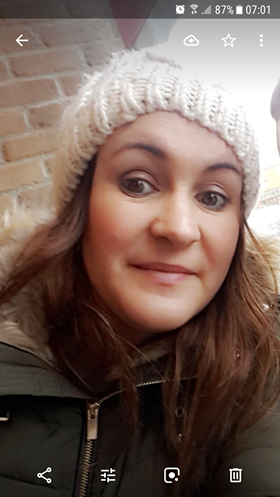 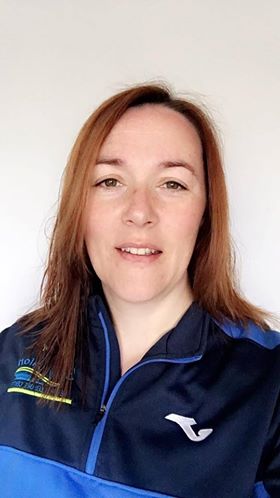 Some of our parents also come to our Daily Mile Running Initiative.
Our Playground Leaders
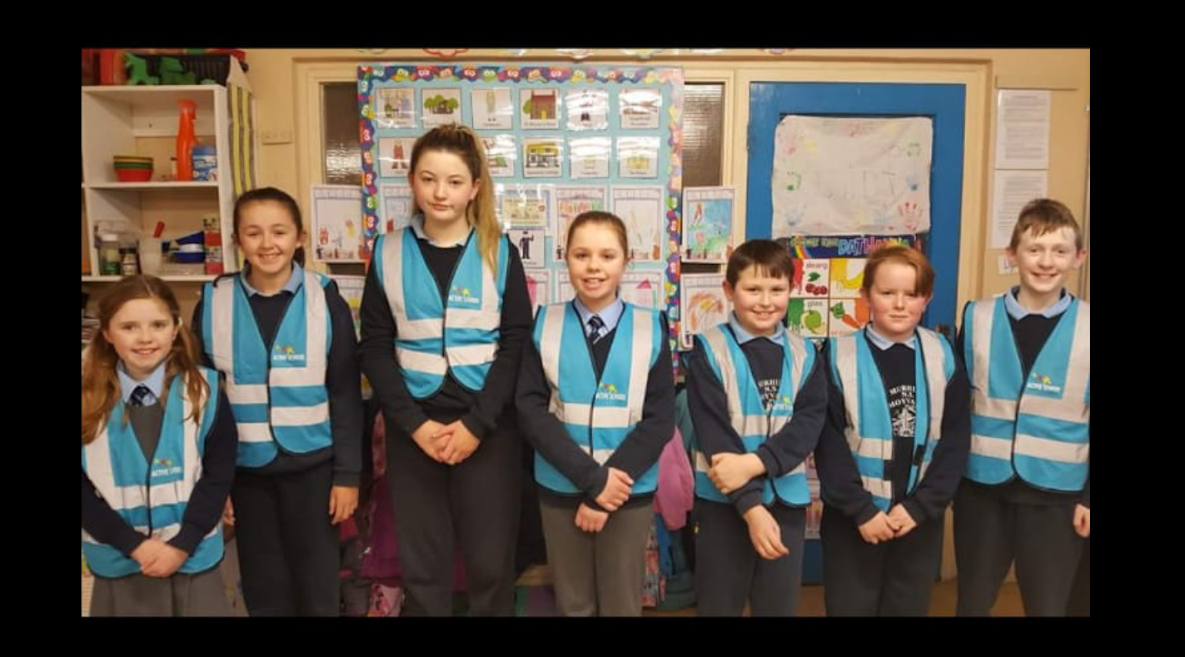 Physical Education
Mrs. Quill went to the “Move Well Move Often” P.D.S.T. training day in the Kerry G.A.A. Centre of Excellence in Currans on the 27th of February. 
She reported back to the staff during our Croke Park meeting for an hour.
The chosen fundamental skill was “Running” from the Locomotor Skills section as it was noted that some children at The Daily Mile time are not presenting with good knowledge or ability of these skills esp. posture.
Each teacher concentrated on these 7 teaching points within “Running” from the PDST website and the Move Well Move Often Teacher Manual in class and the children assessed each other.
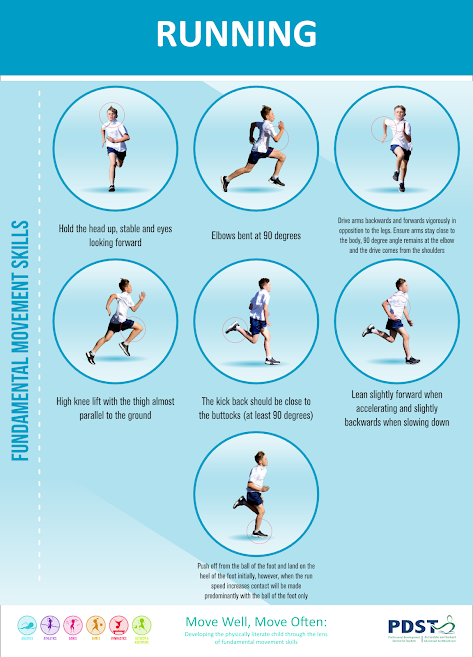 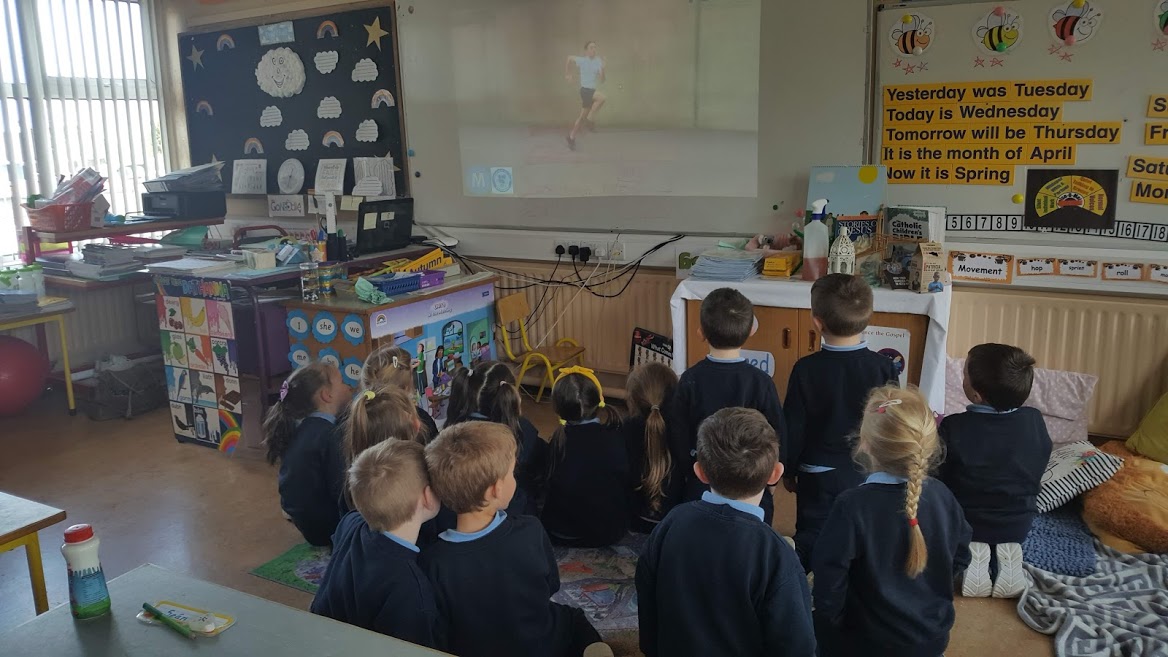 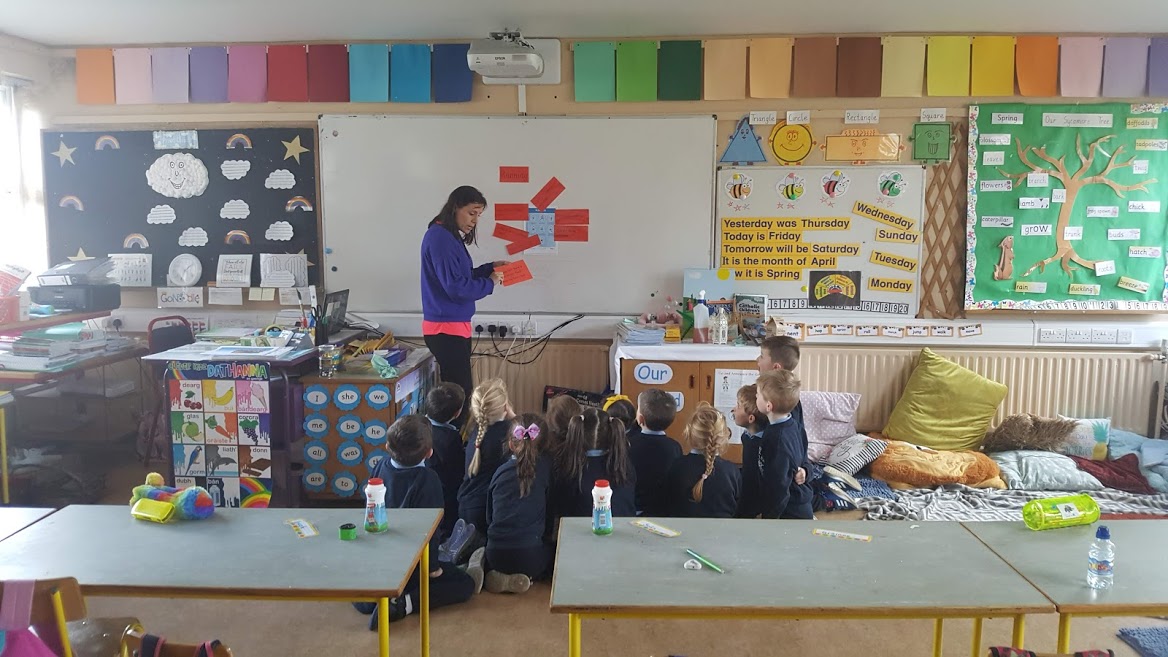 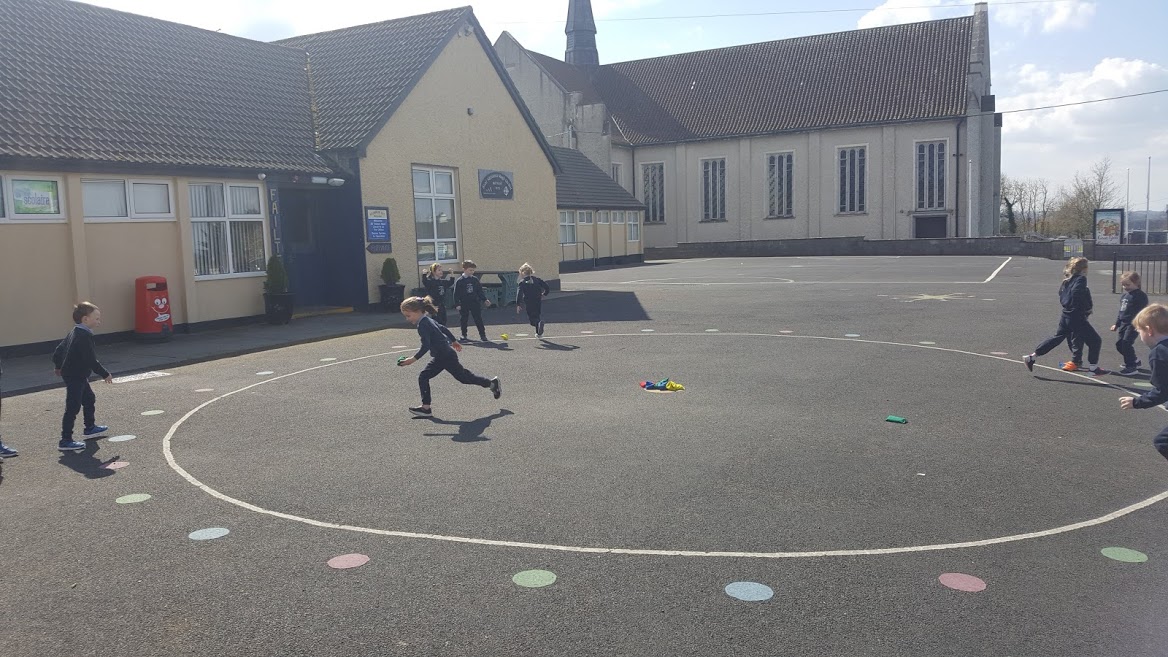 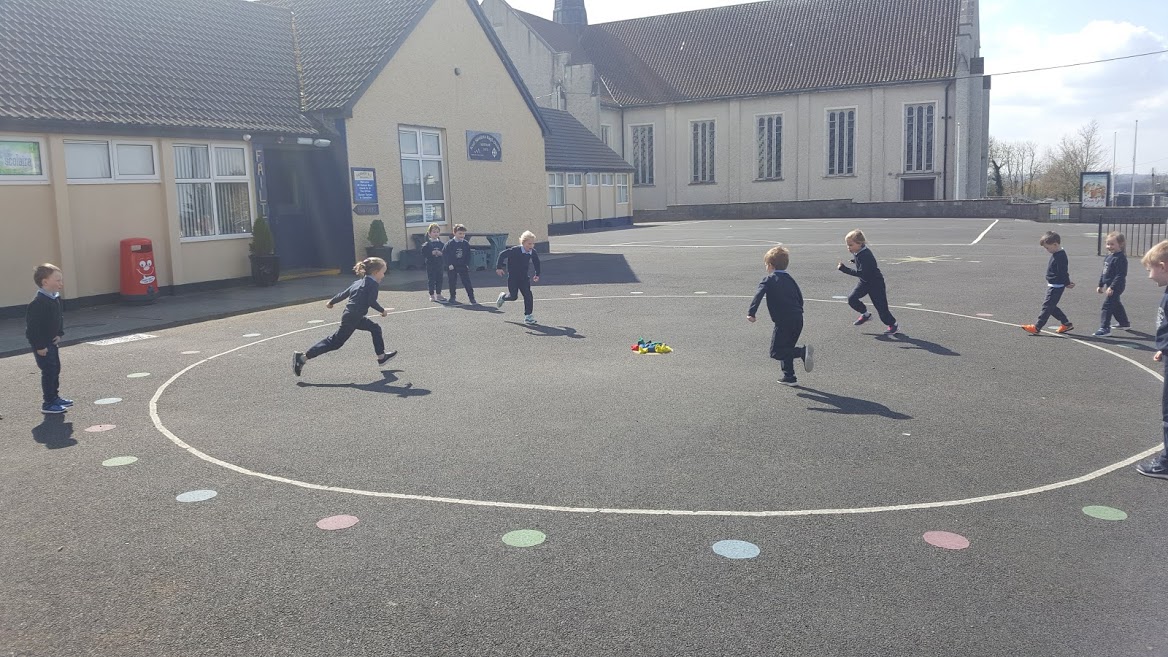 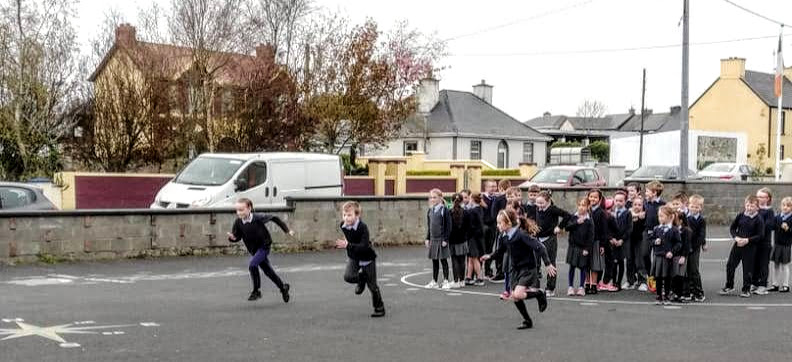 Athletics:
We have completed Fit4Class, a great programme which encorporates all aspects of the strand athletics: running, jumping and throwing.
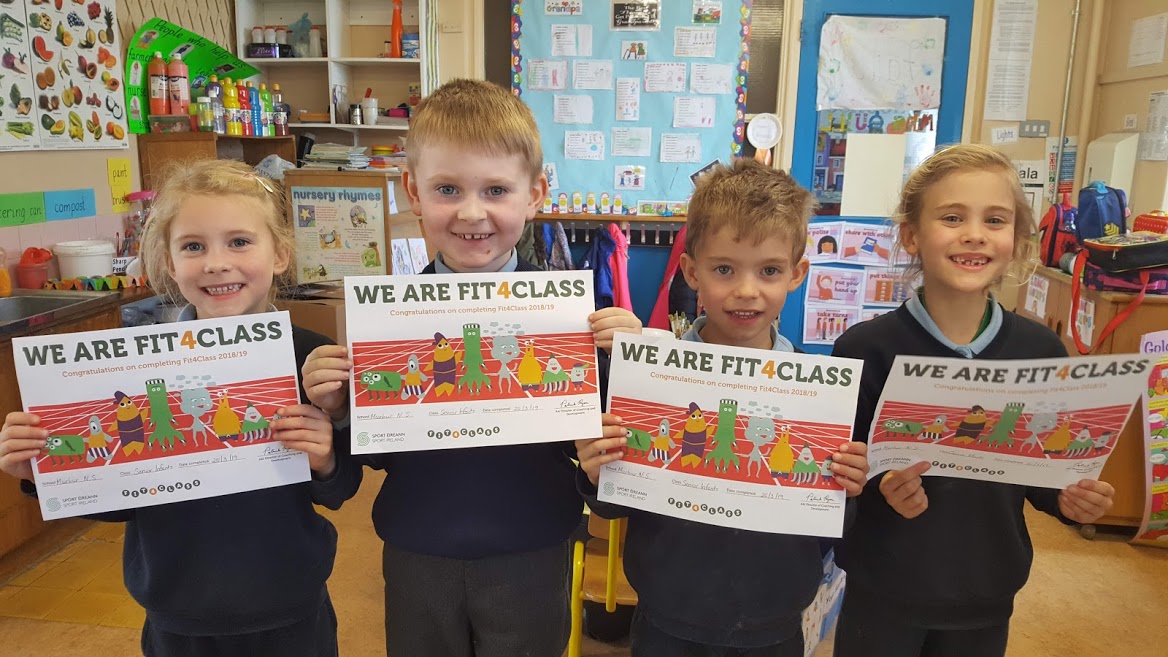 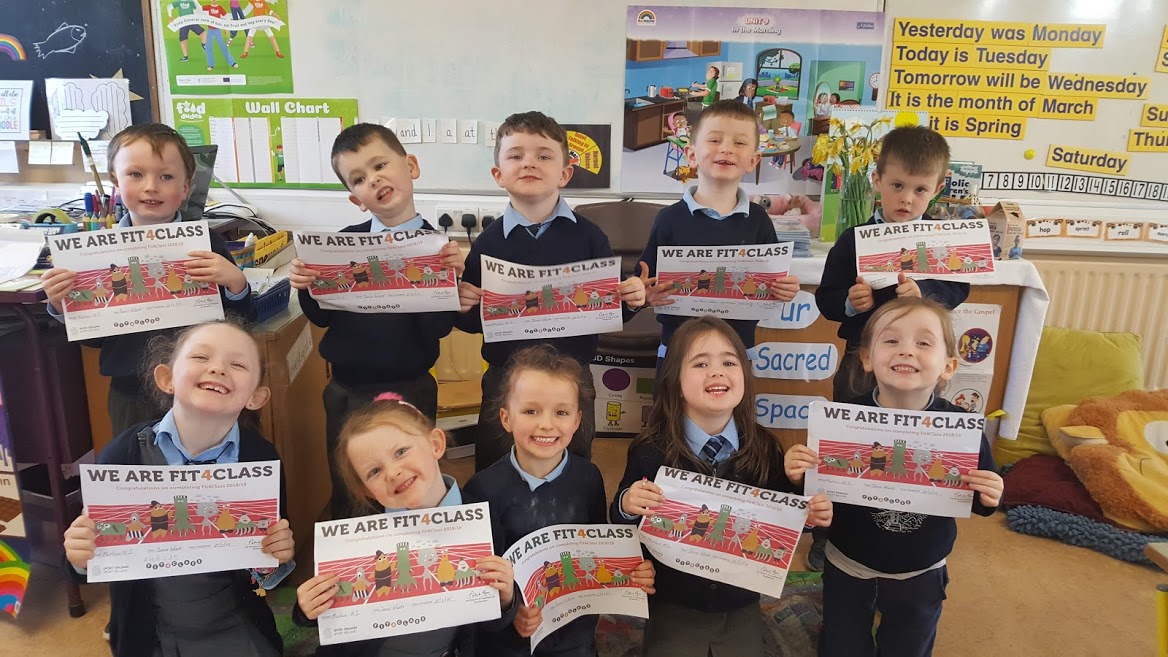 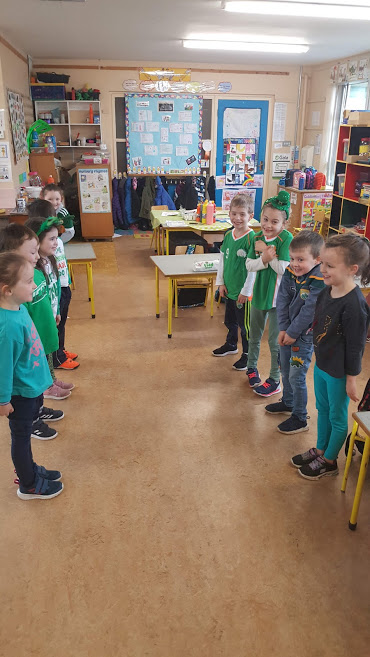 Agus .... 

ag rince chomh maith: 


Ceithre os ceithre.....
Yoga as part of Gymnastics –
  Balance .
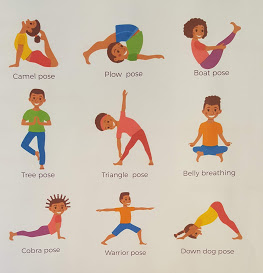 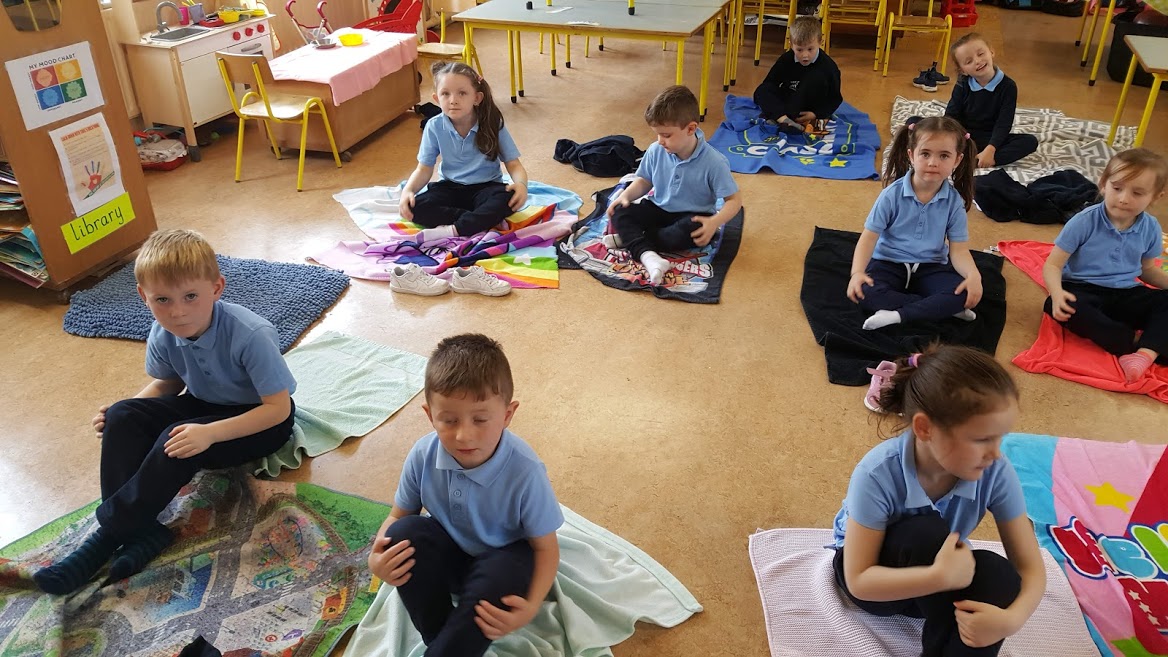 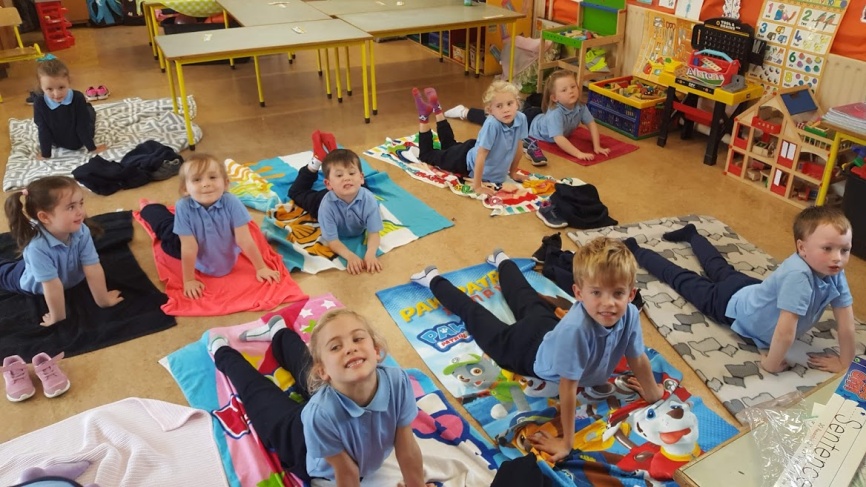 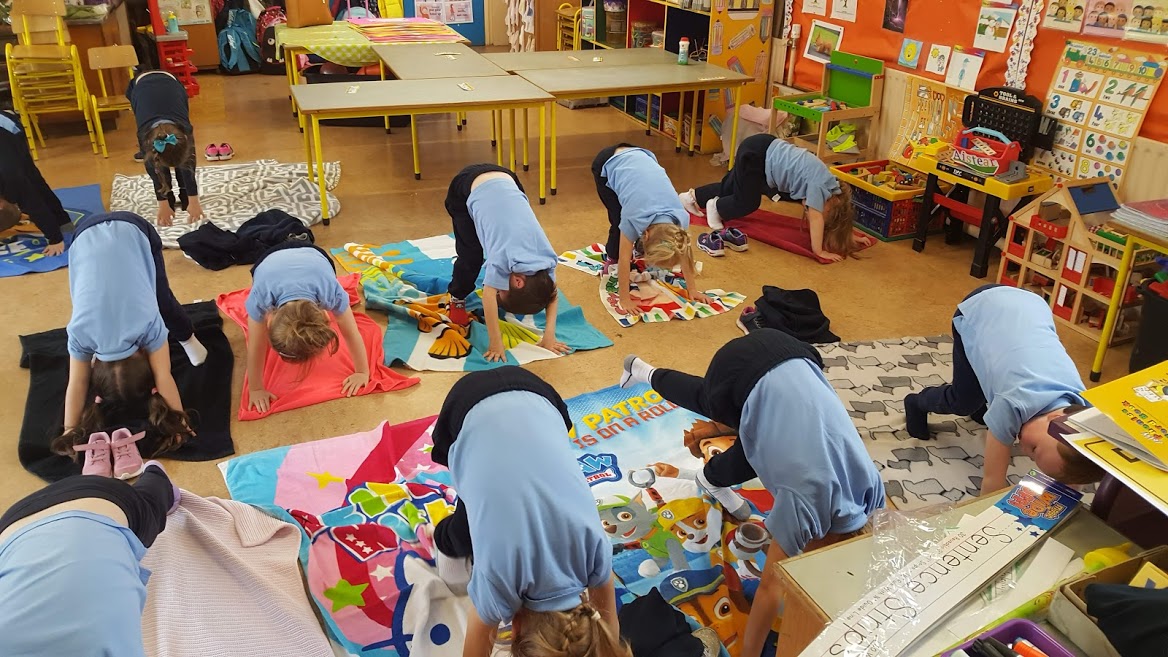 O.T. And Movement Breaks
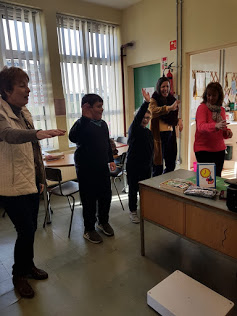 Physical Activity
We undertook a lot of extra physical activity throughout this year.

Festive Activities
Running Initiatives
Bizzie Breaks and Go Noodle on wet days.
Playground Activities with playground leaders.
Nature Walks and Treasure Hunts
At yard time we use equipment to have fun and the yard markings.
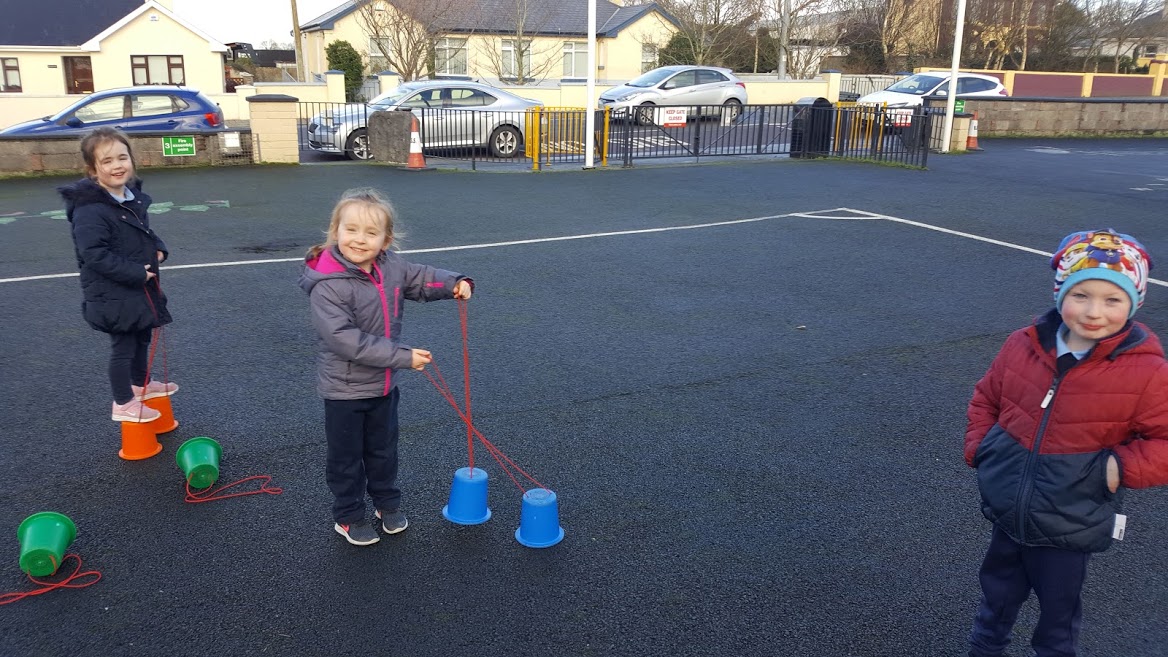 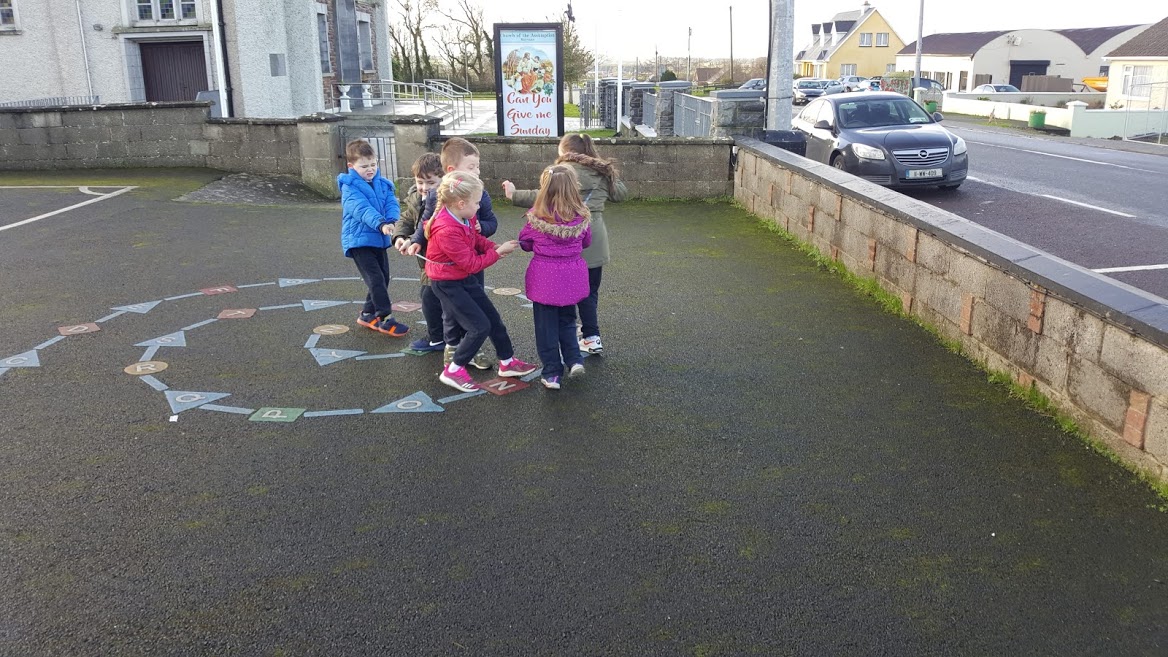 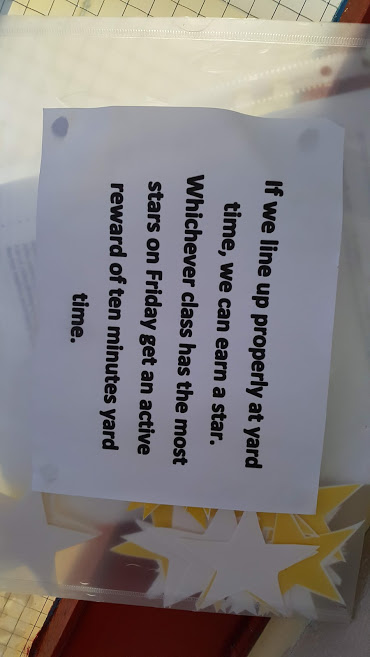 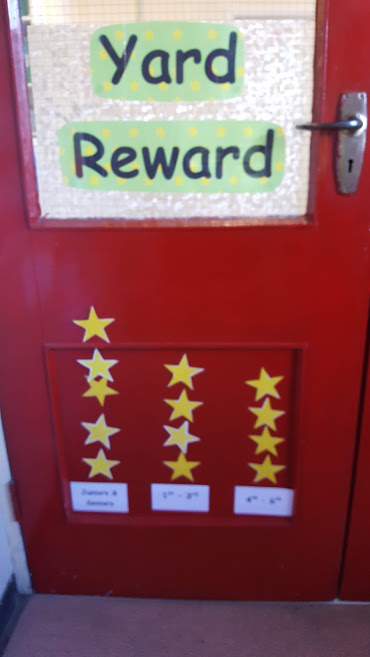 We use positive active rewards for good behaviour.
Autumn Treasure Hunt
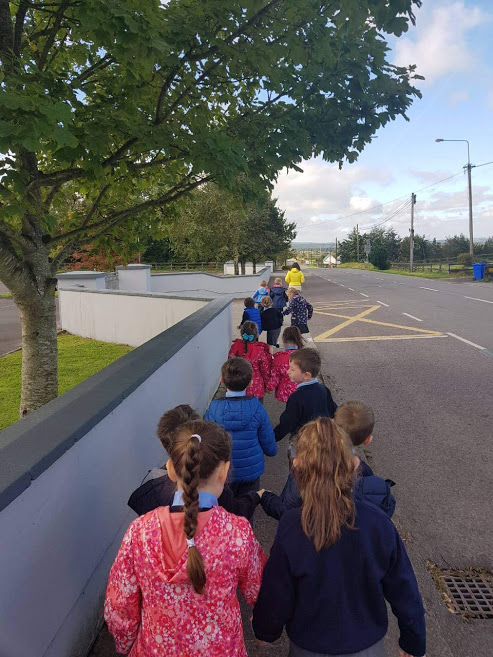 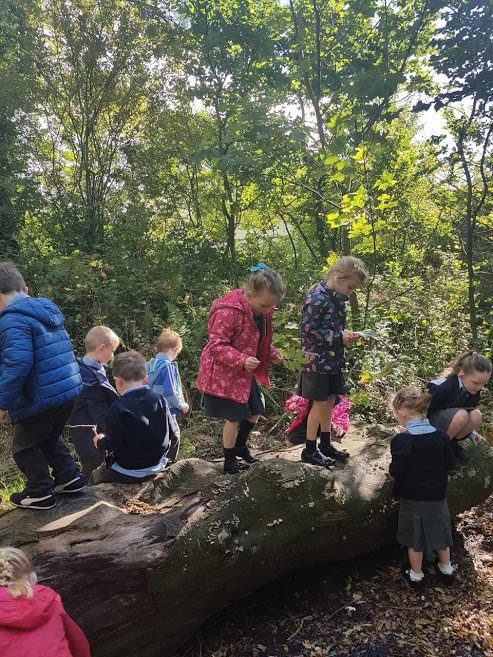 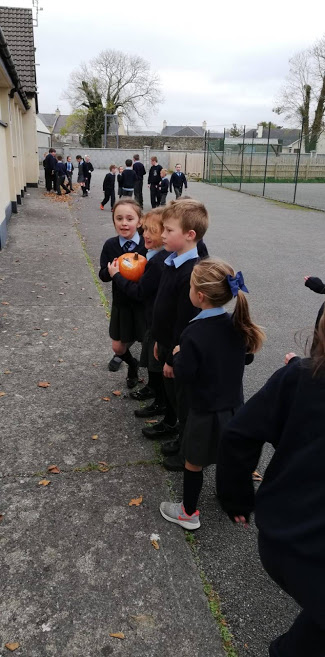 Pumpkin Pass
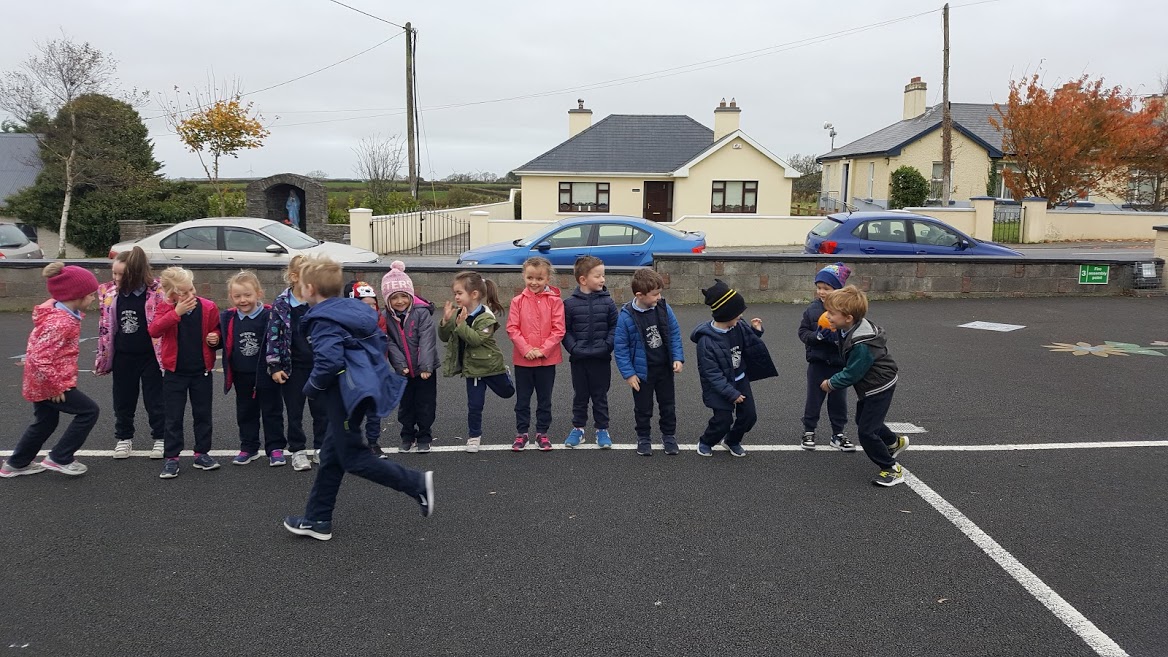 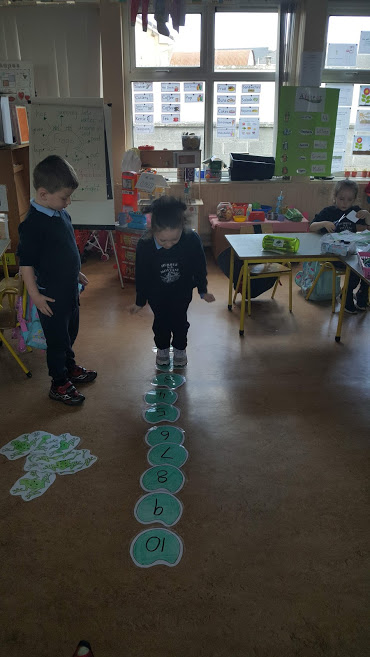 Active 
learning
through
Aistear
The Haunted Hop
Our Santa Sprint
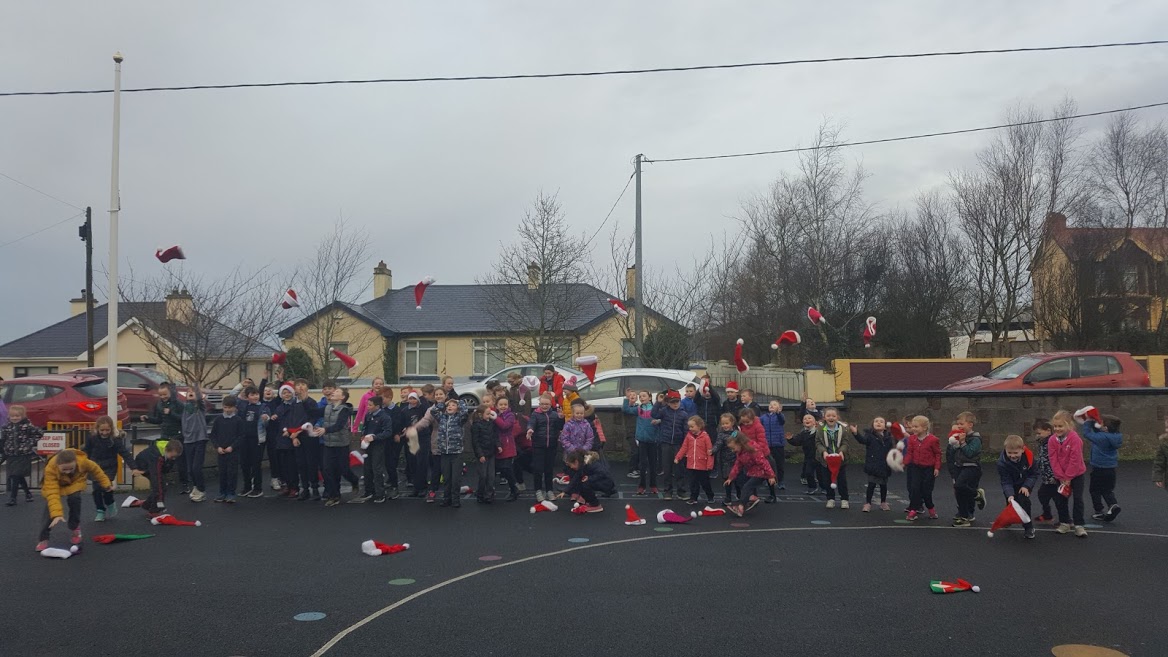 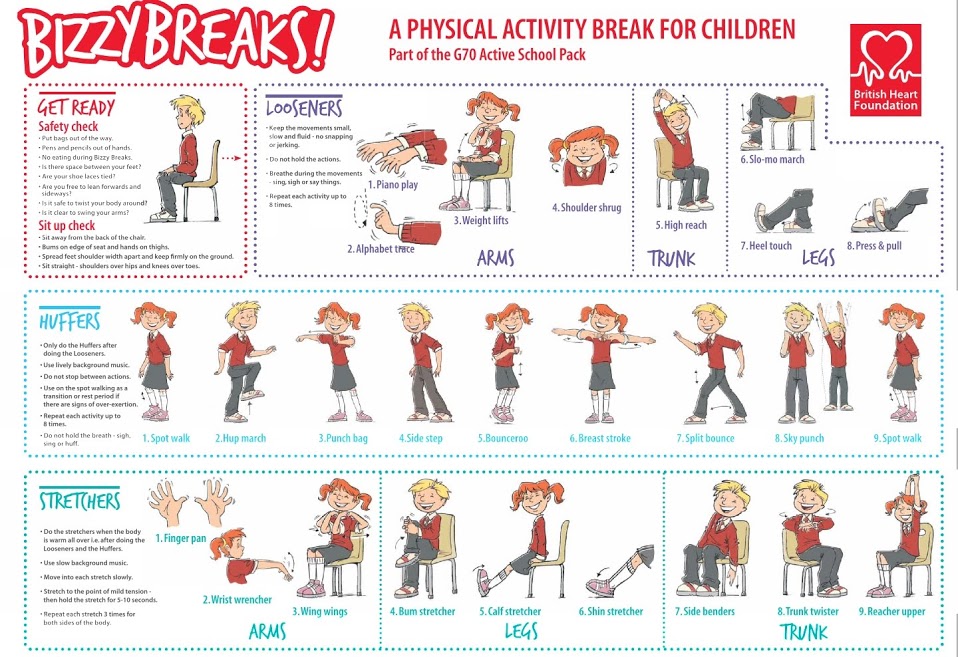 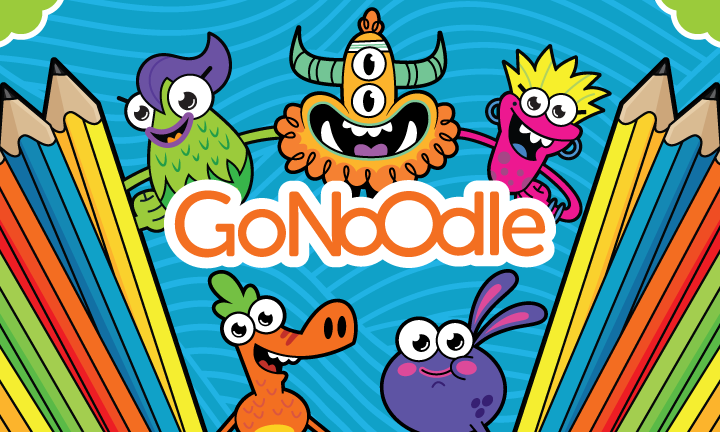 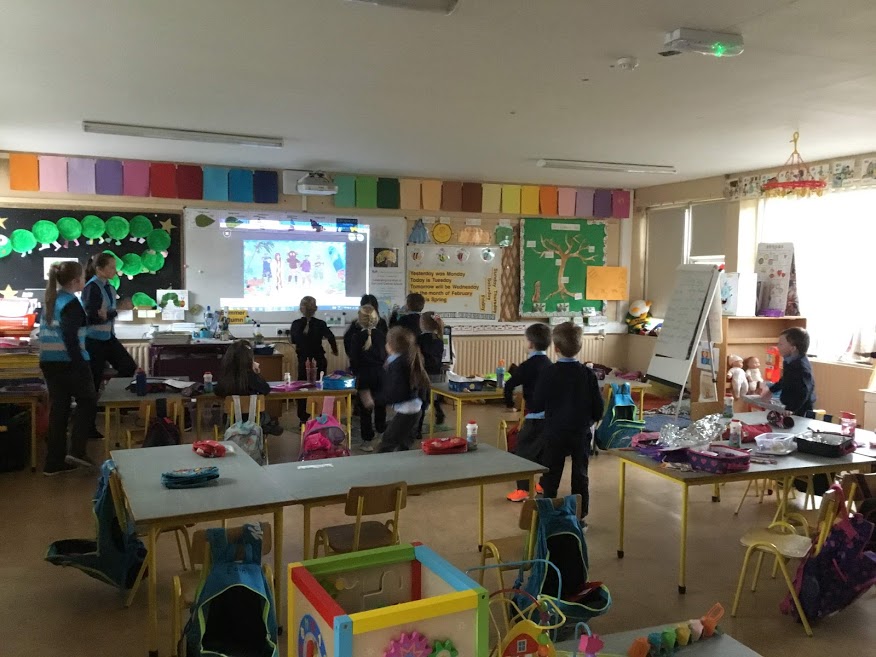 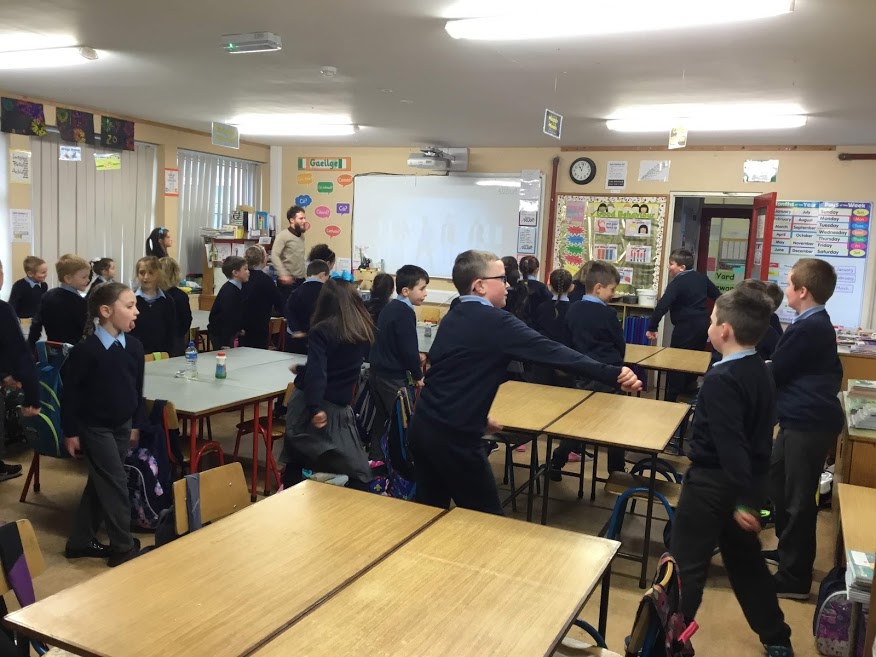 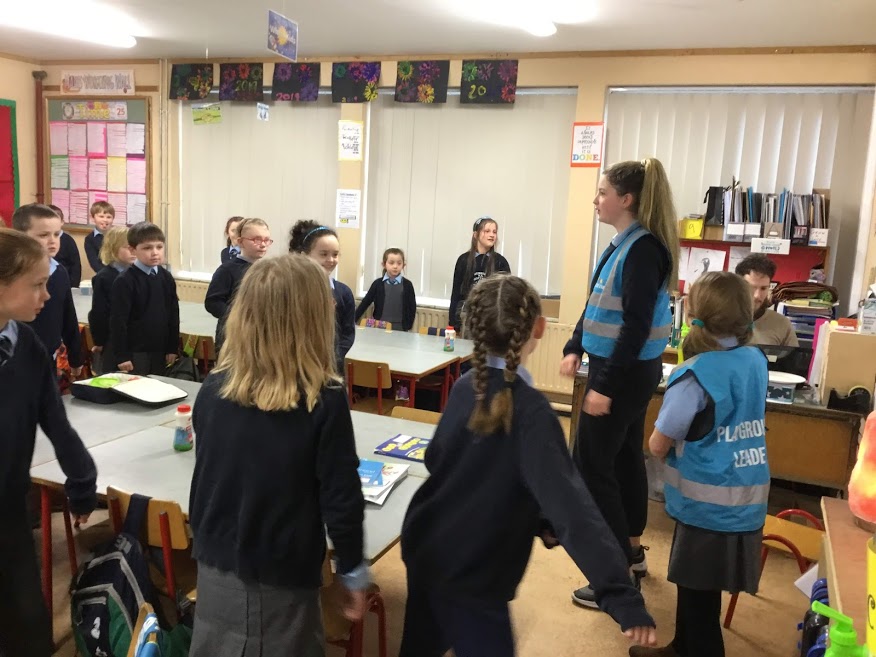 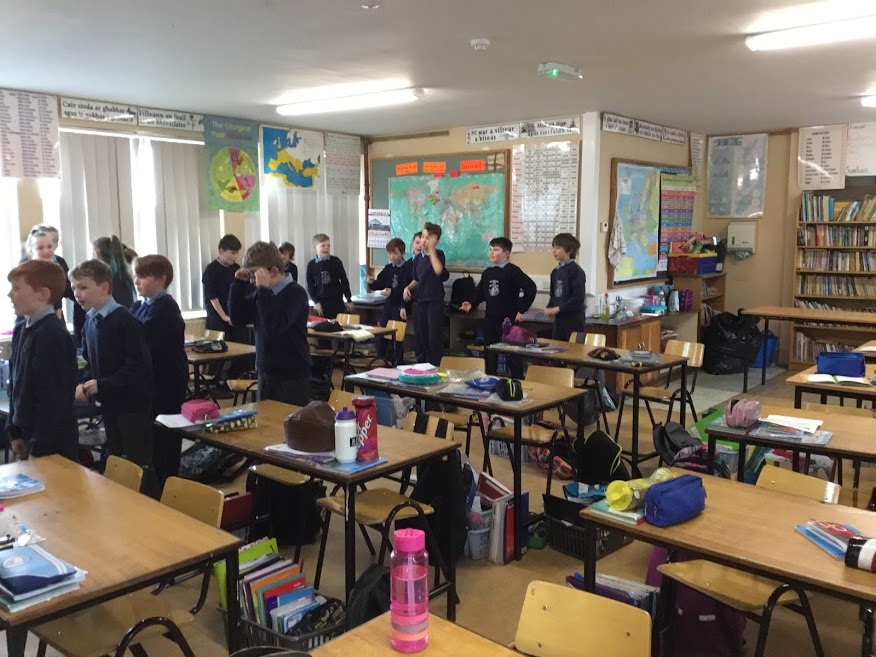 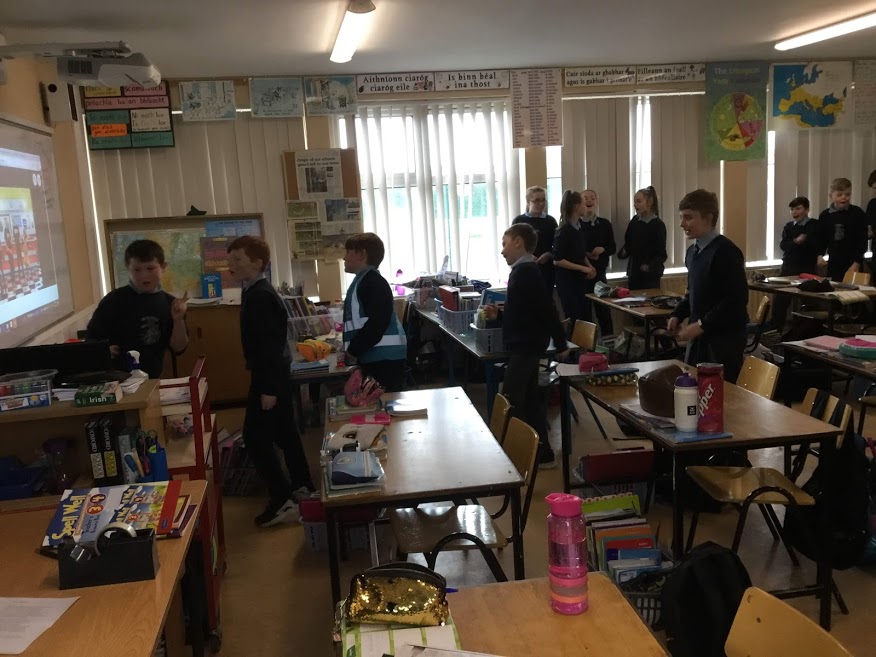 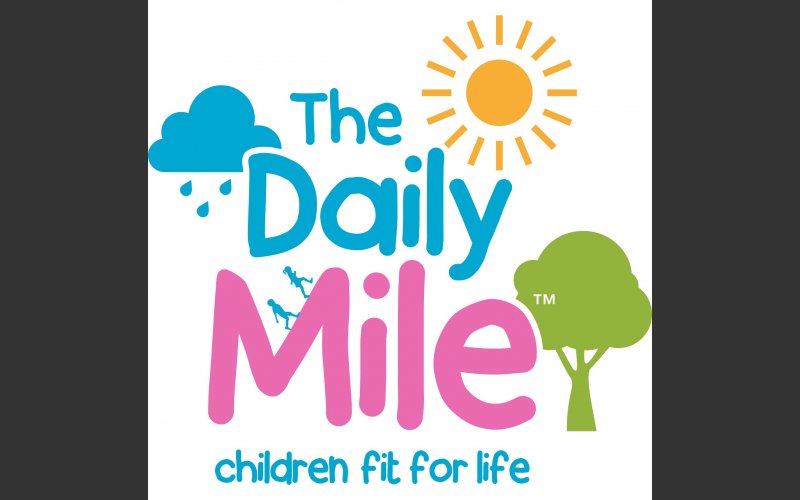 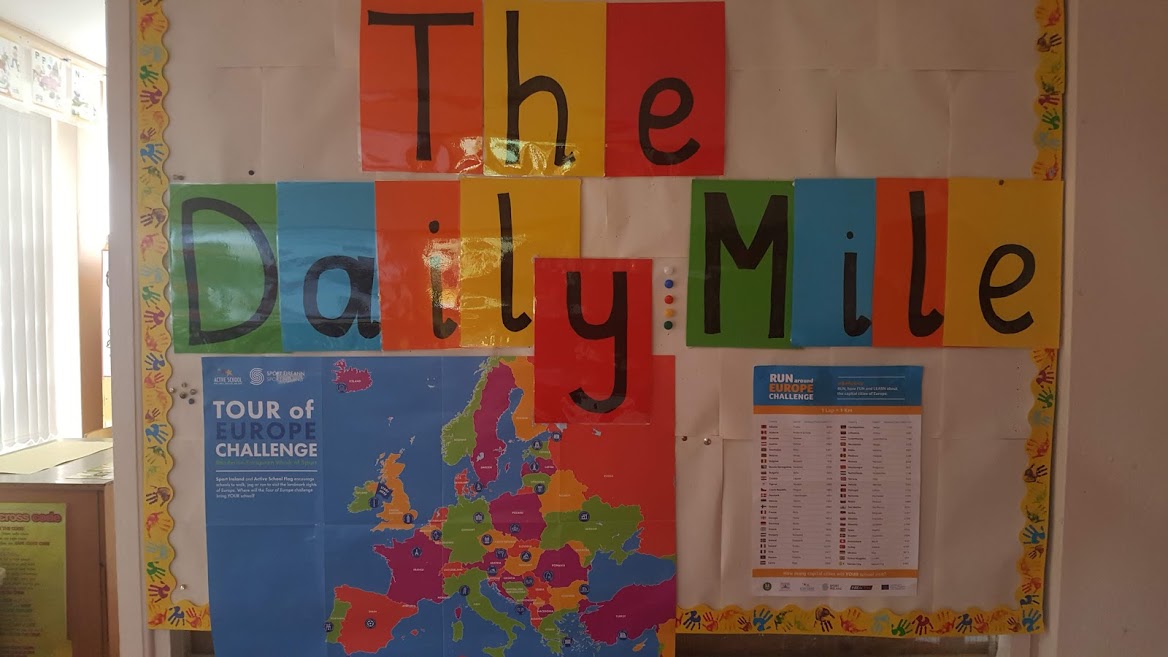 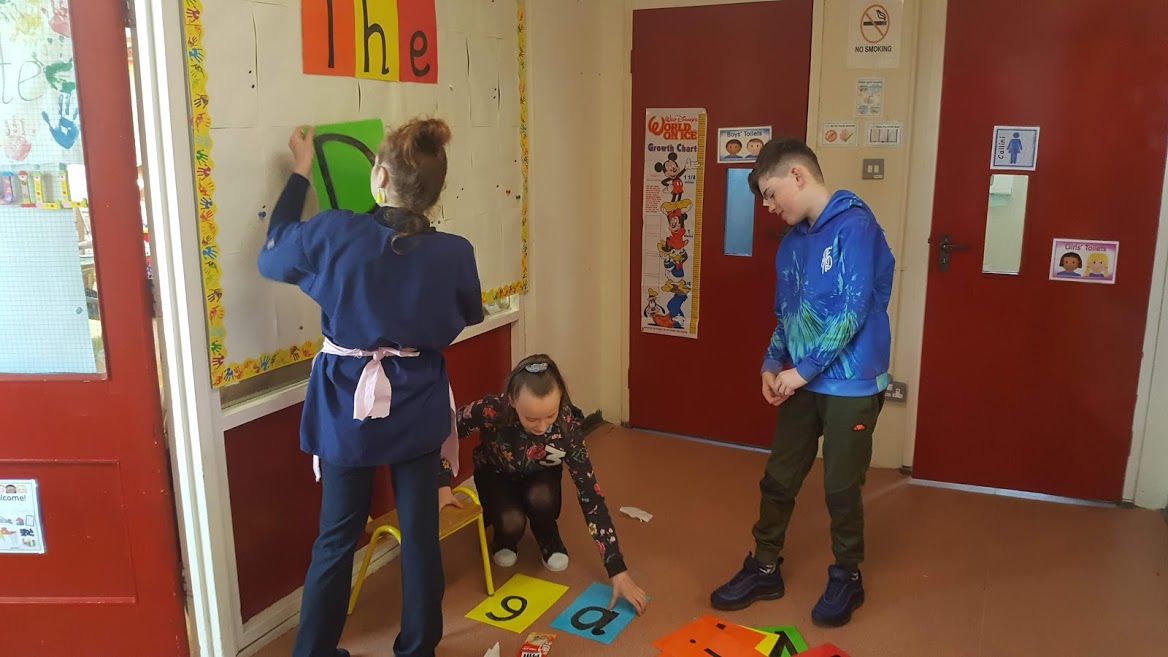 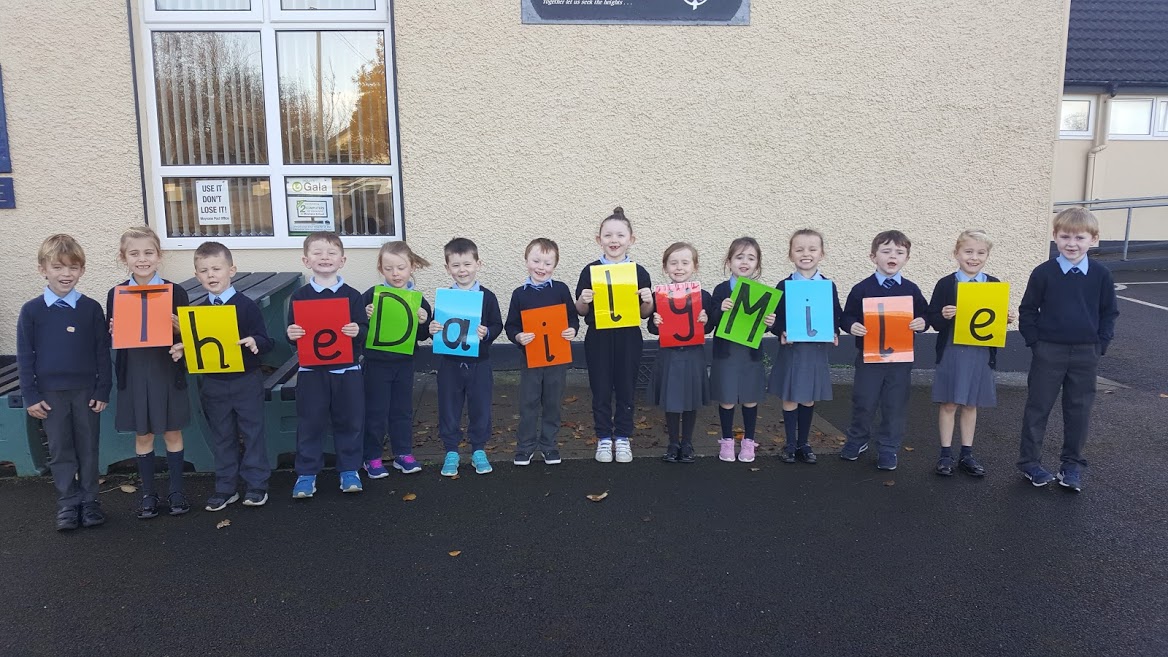 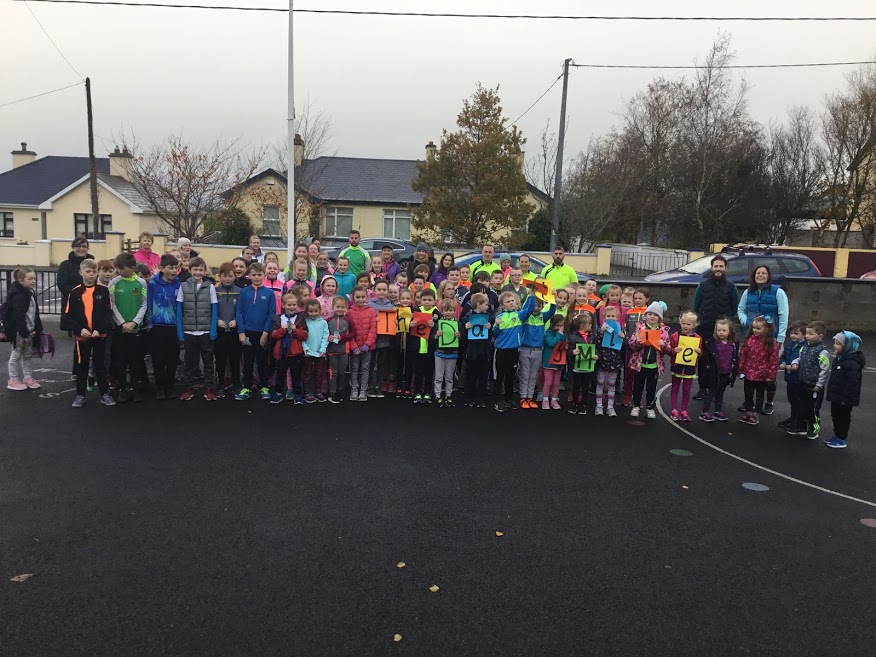 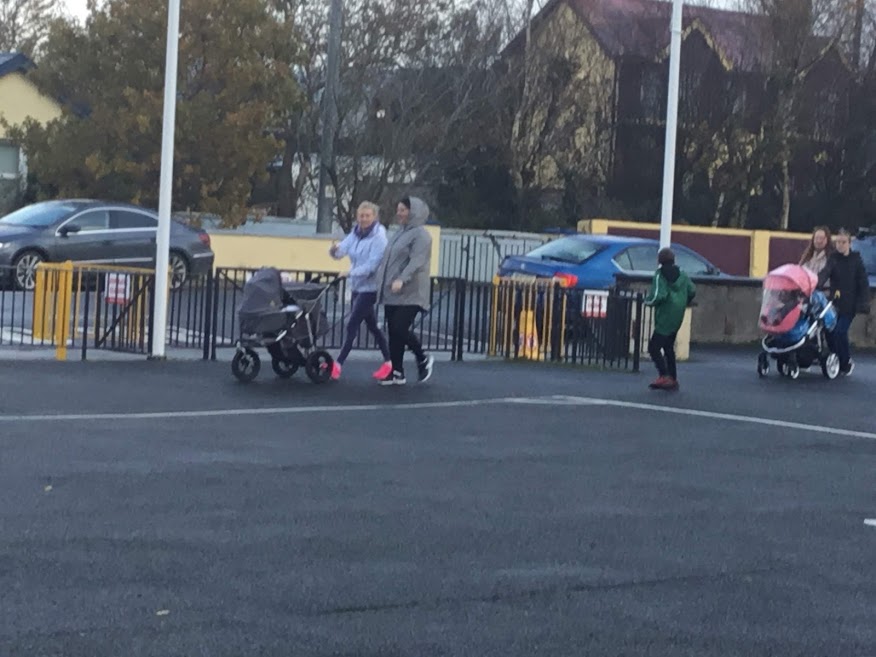 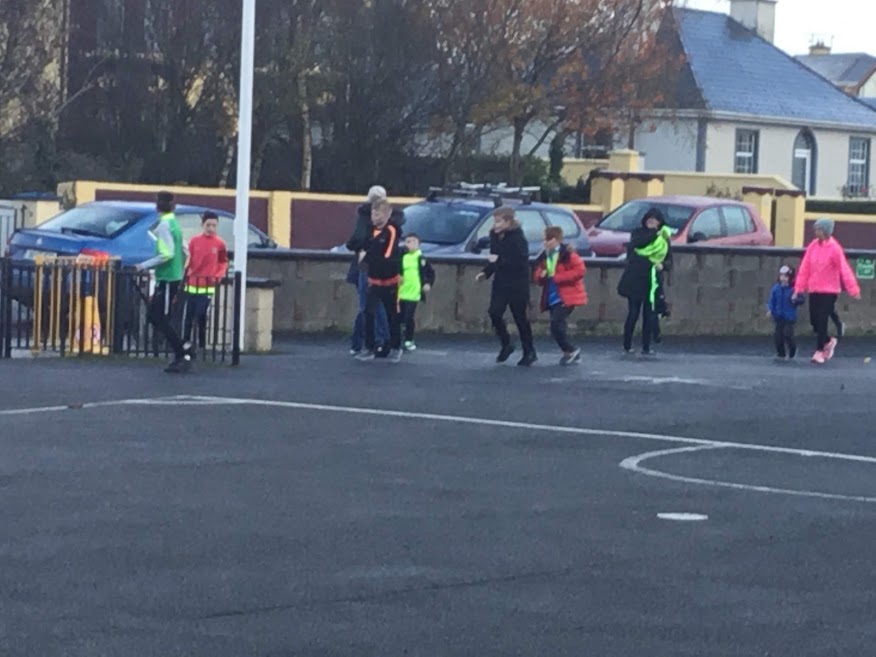 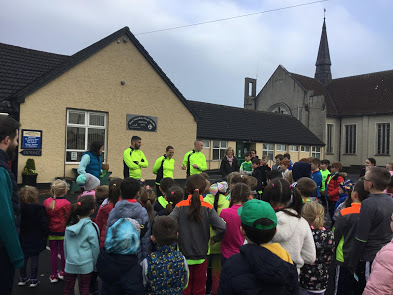 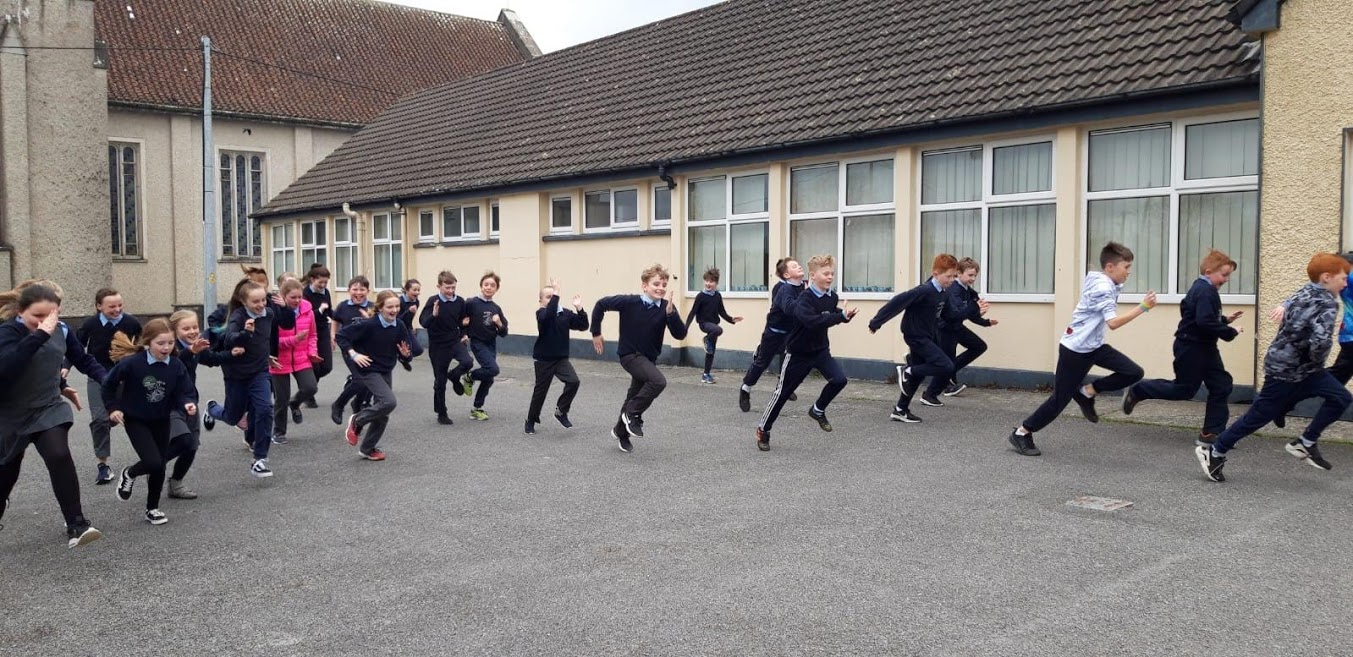 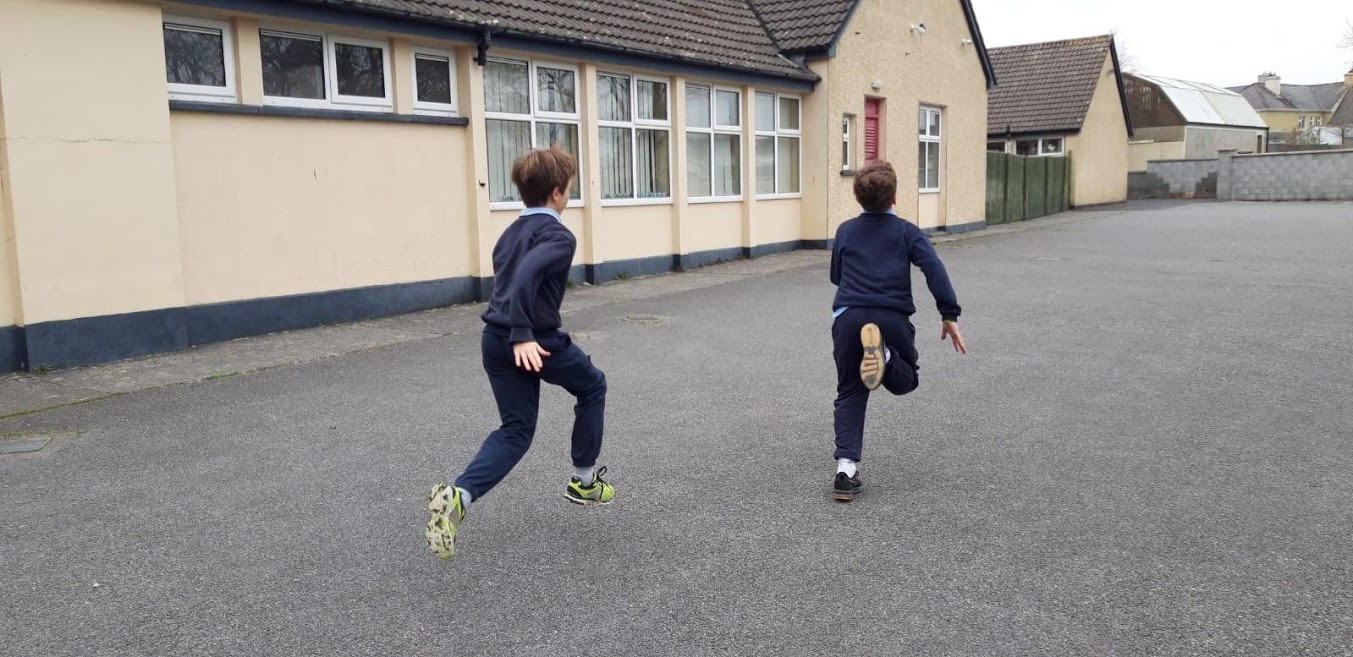 Easter Egg Orienteering
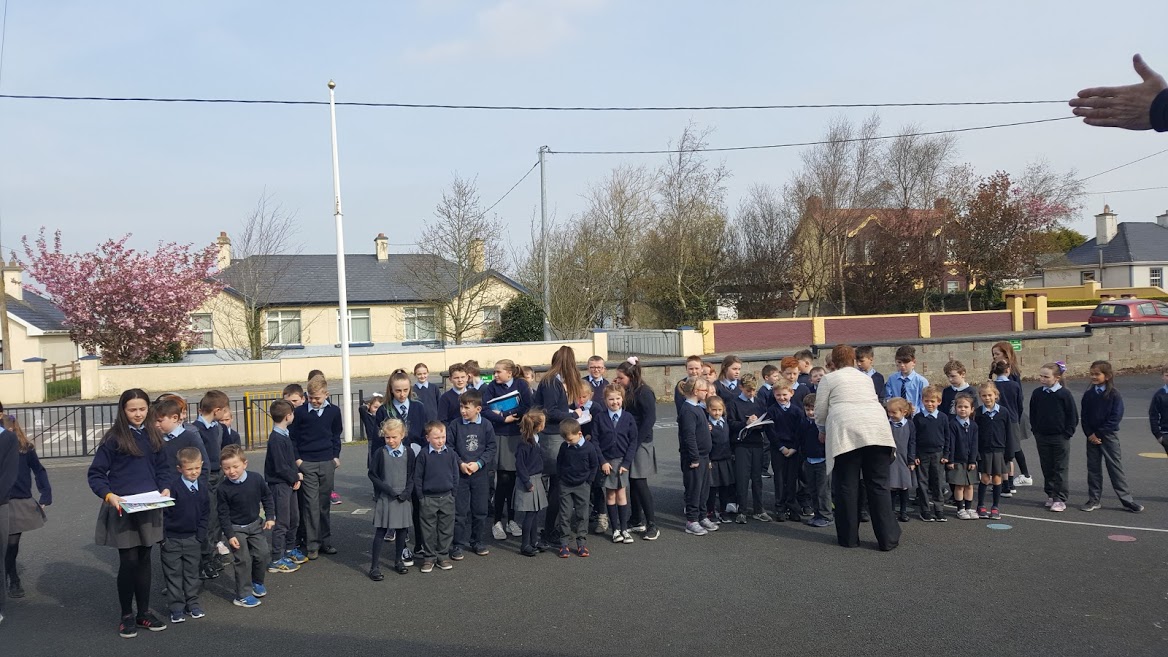 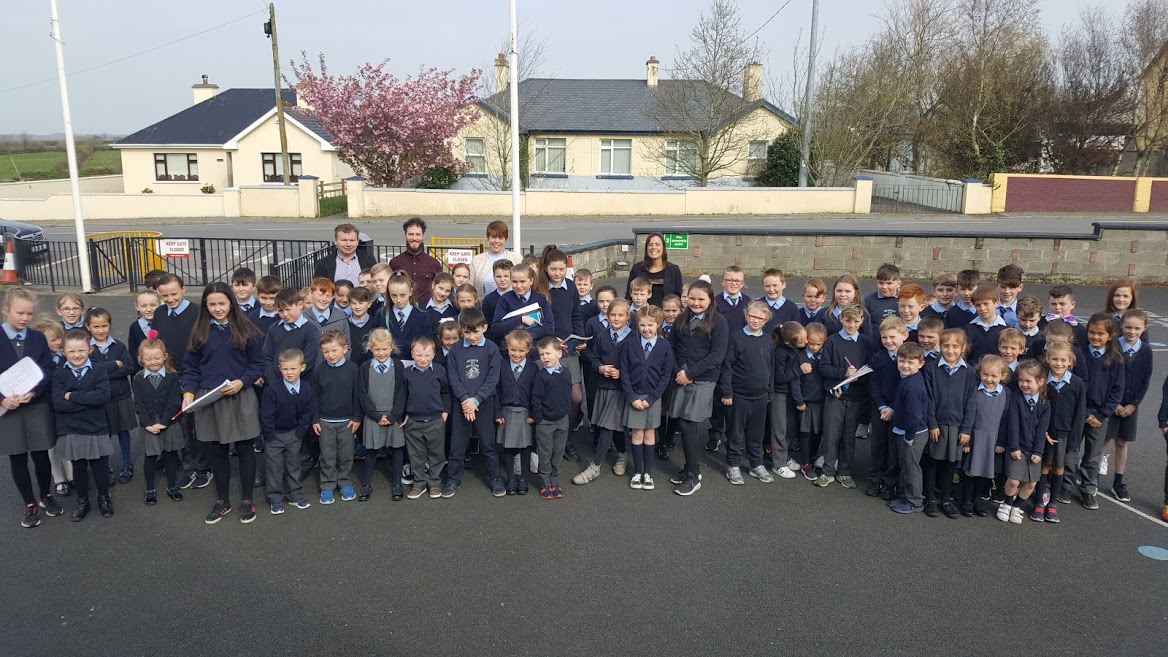 Partnerships
Moyvane G.A.A. Club
Moyvane Badminton Club
Park Run Listowel
Crusaders Running Club
Ballybunion Health and Leisure Centre
Streamside Stables
Cumann na mBunscol
P.A.W.S.
Football every second Thursday with John Barry 
(John Dillion)
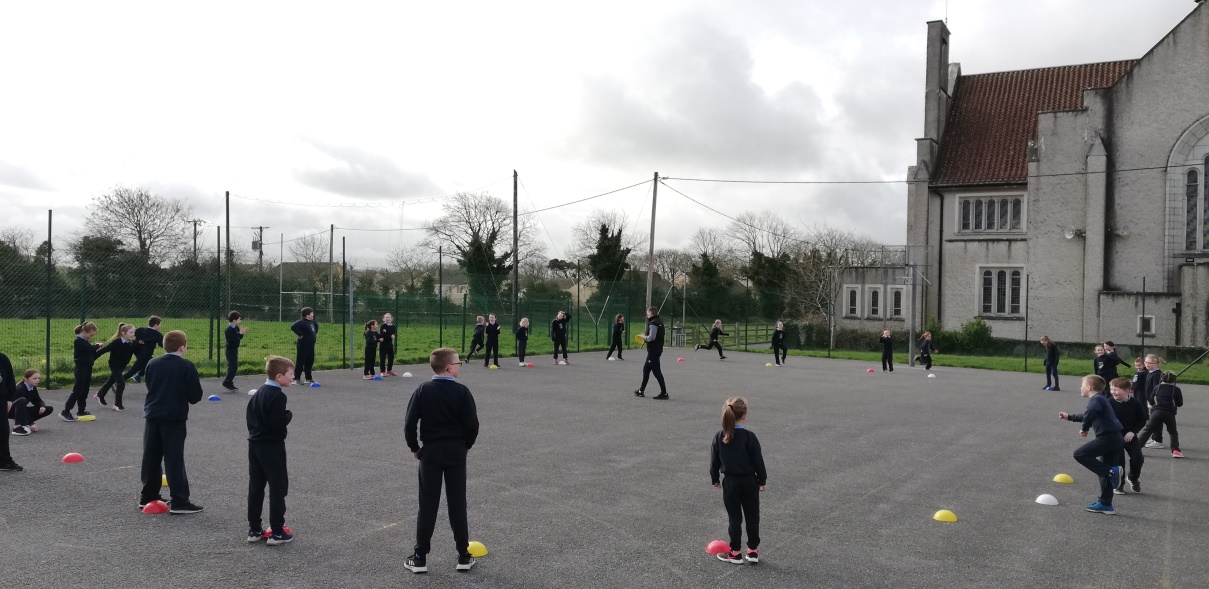 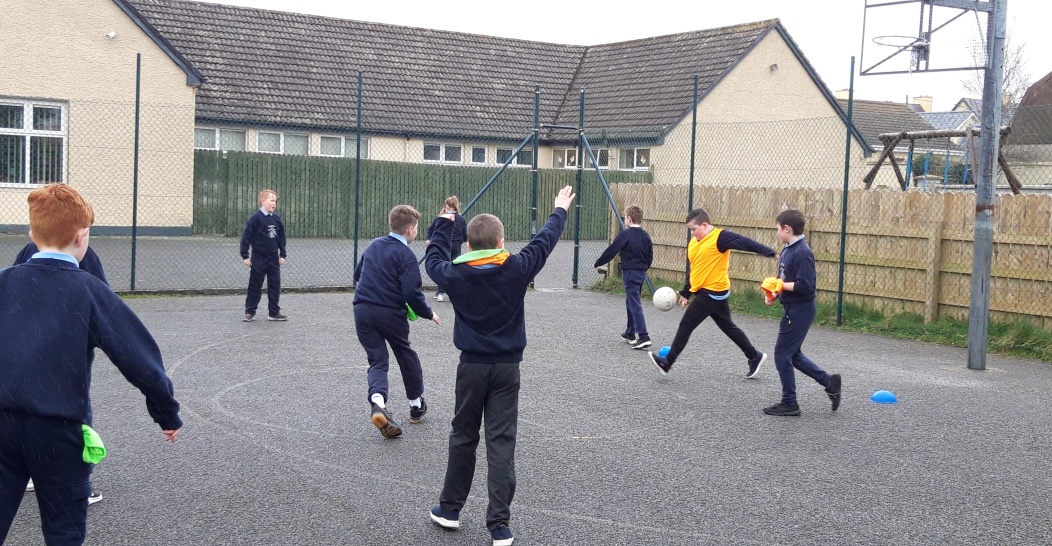 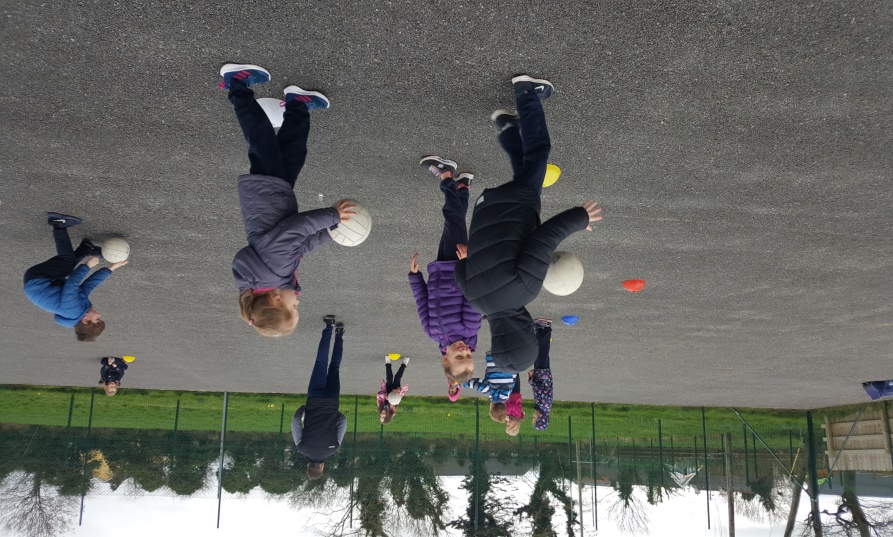 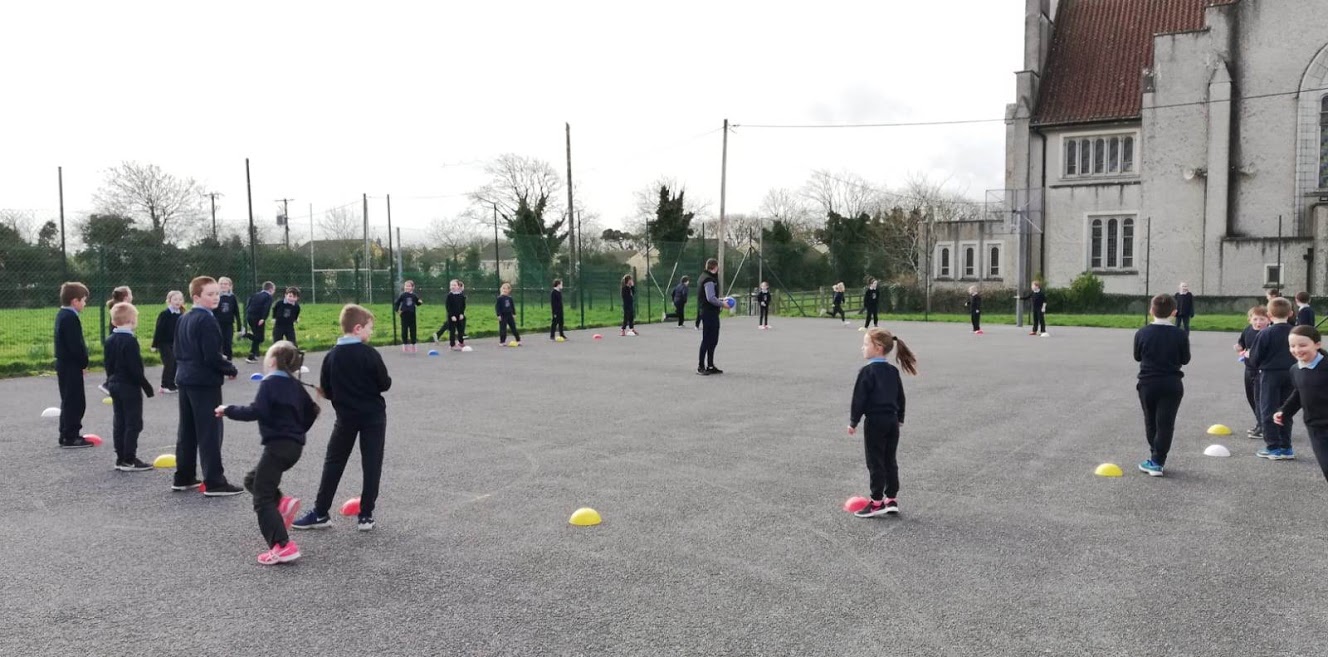 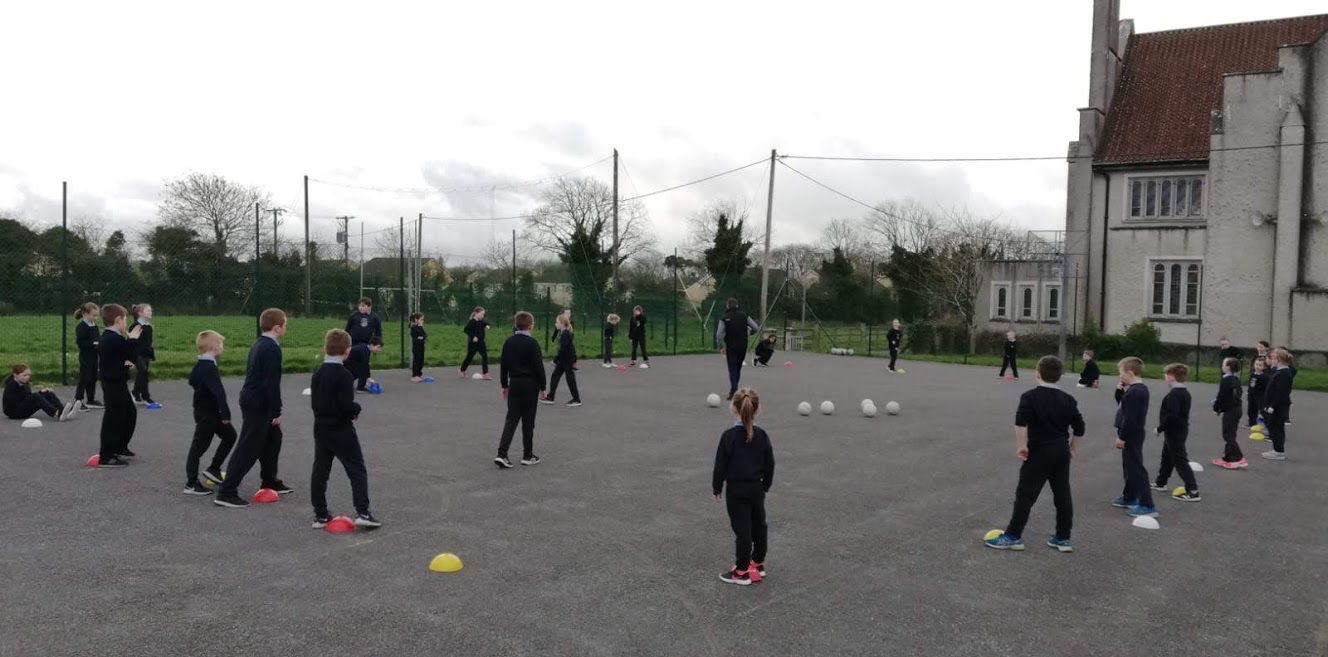 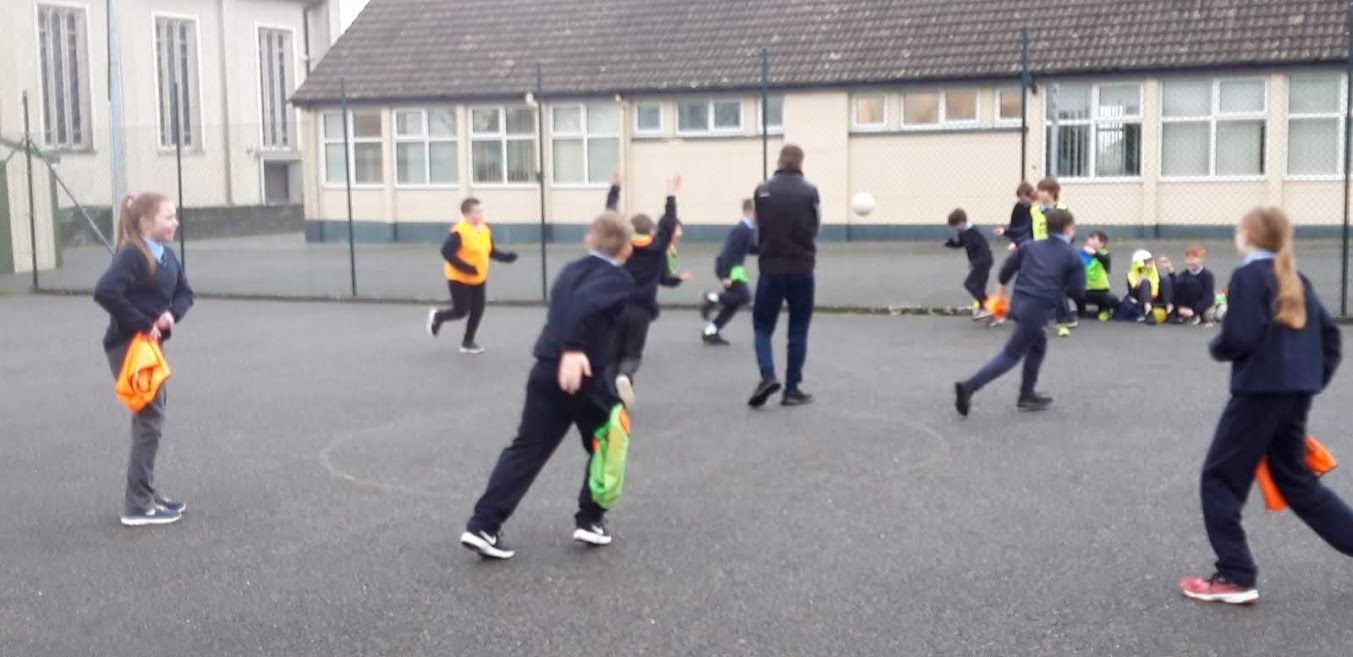 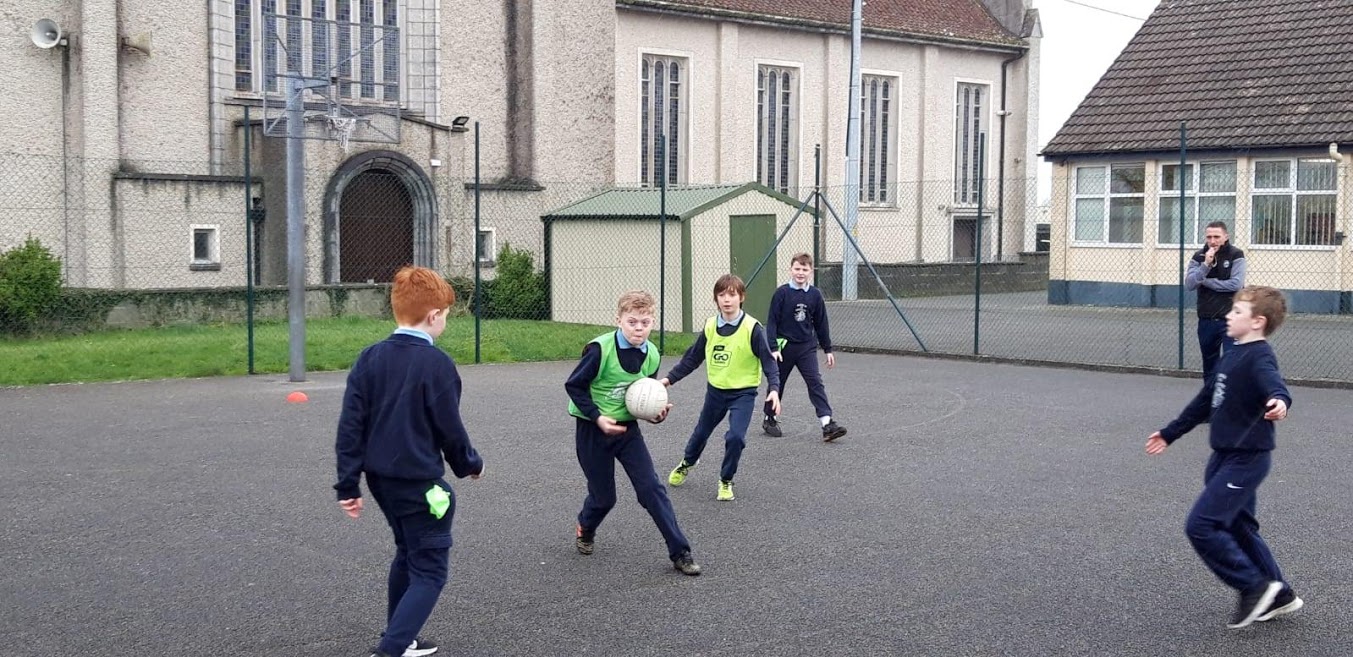 We are delighted with our School Walkway too. It goes from our school, down the road, in through the village, around by the playground and back to the school. Our community are really enjoying it also.
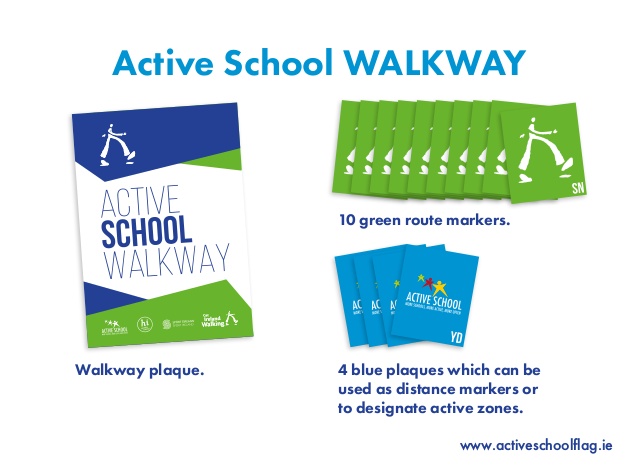 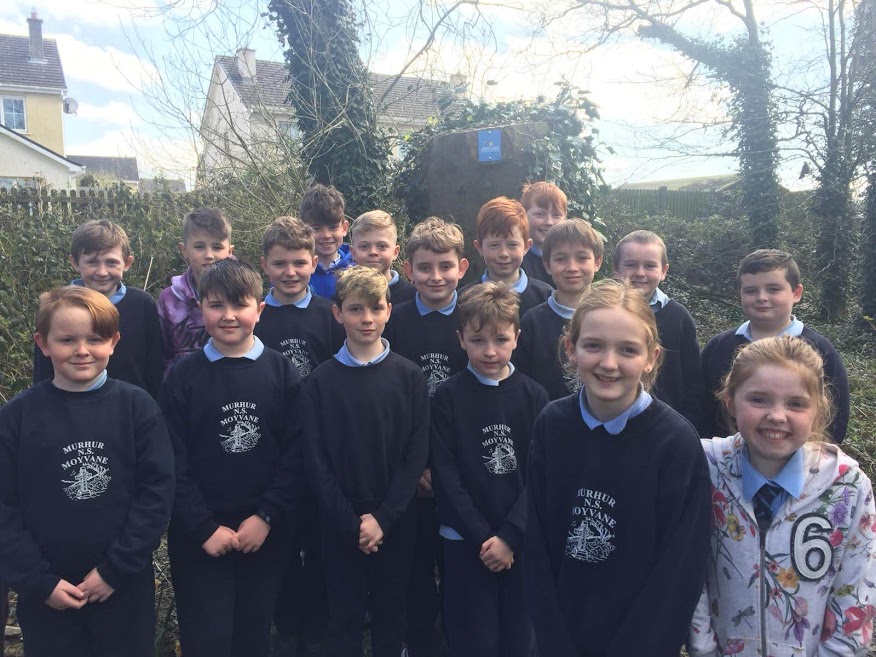 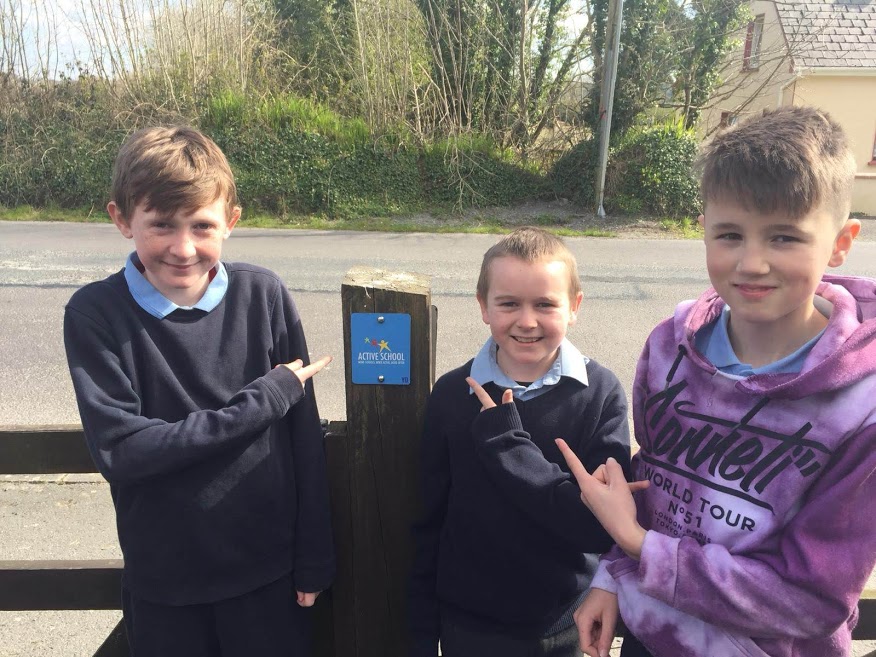 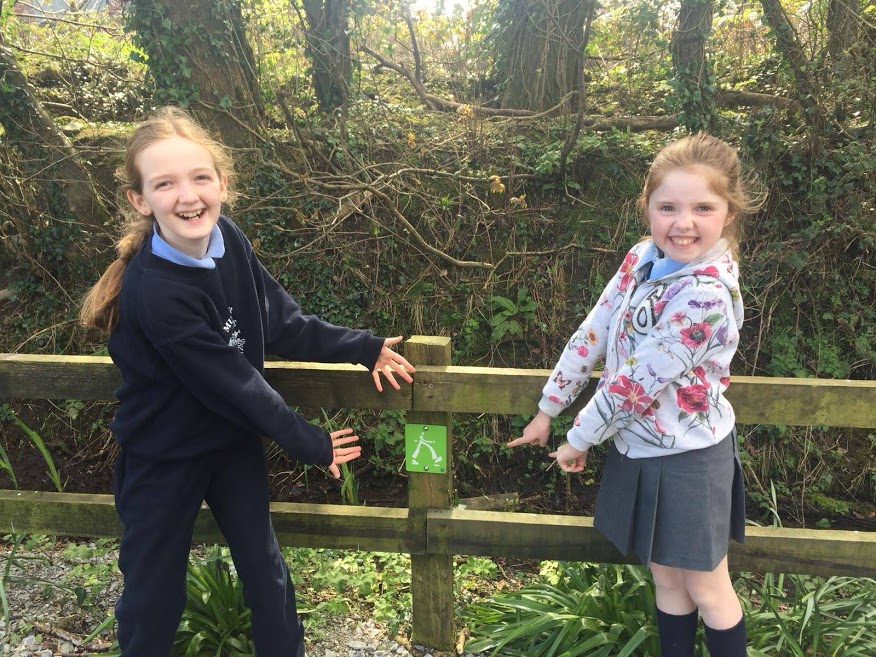 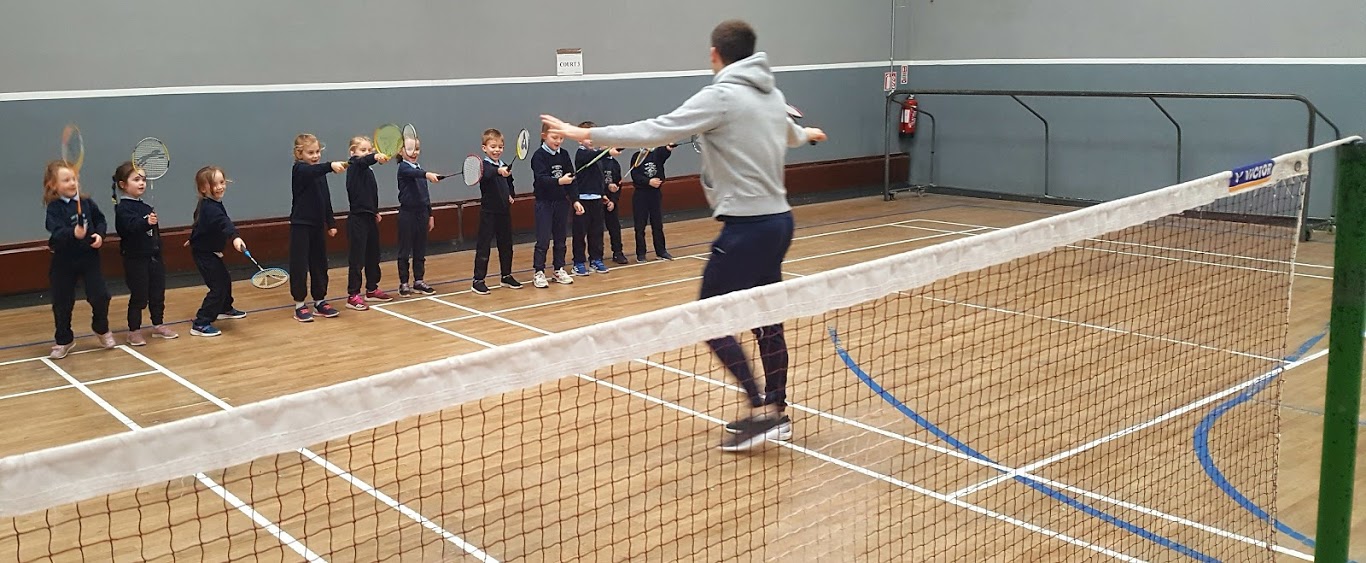 Badminton every second Thursday with Brian Kiely.
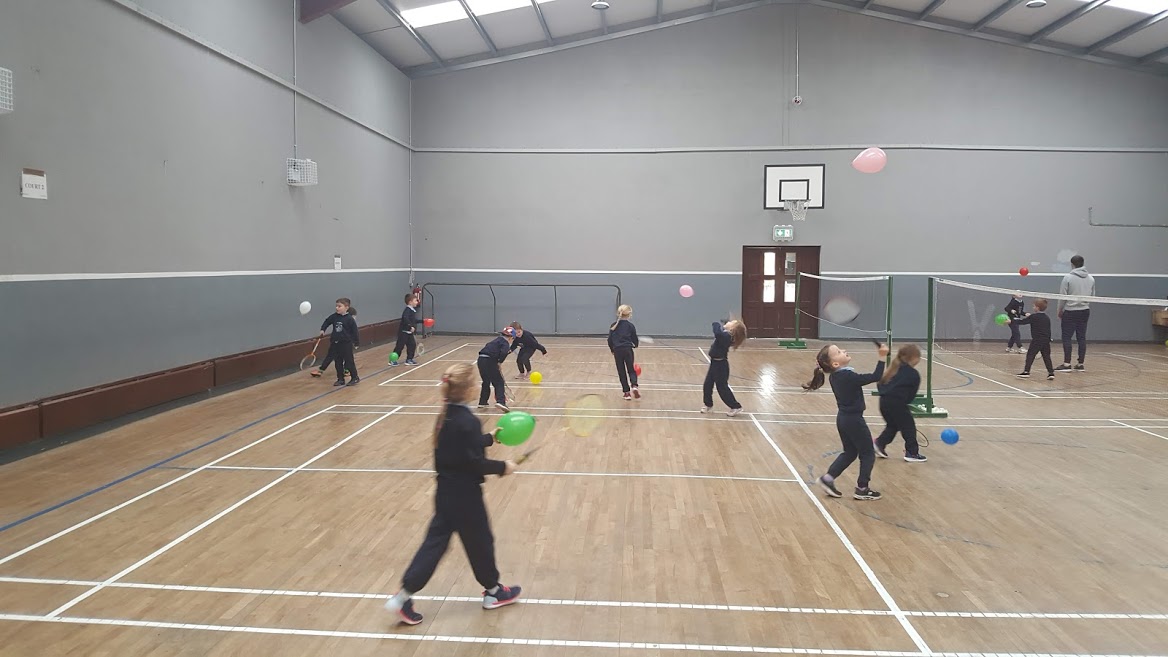 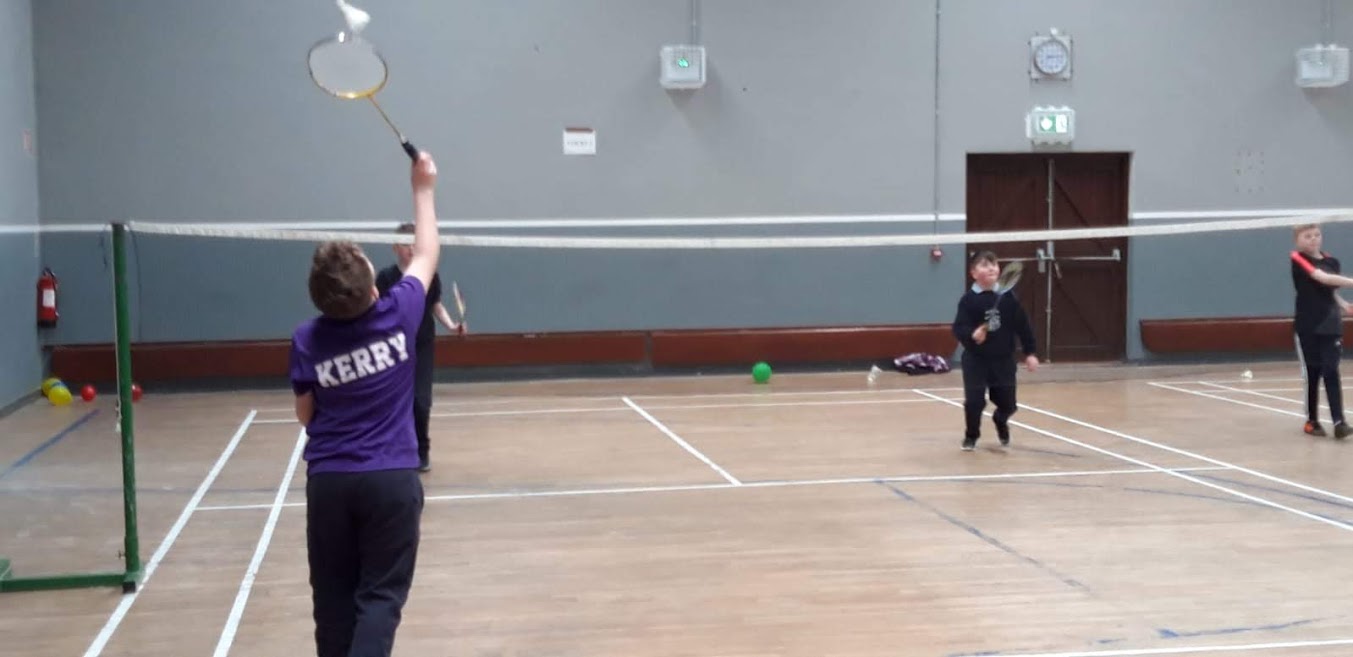 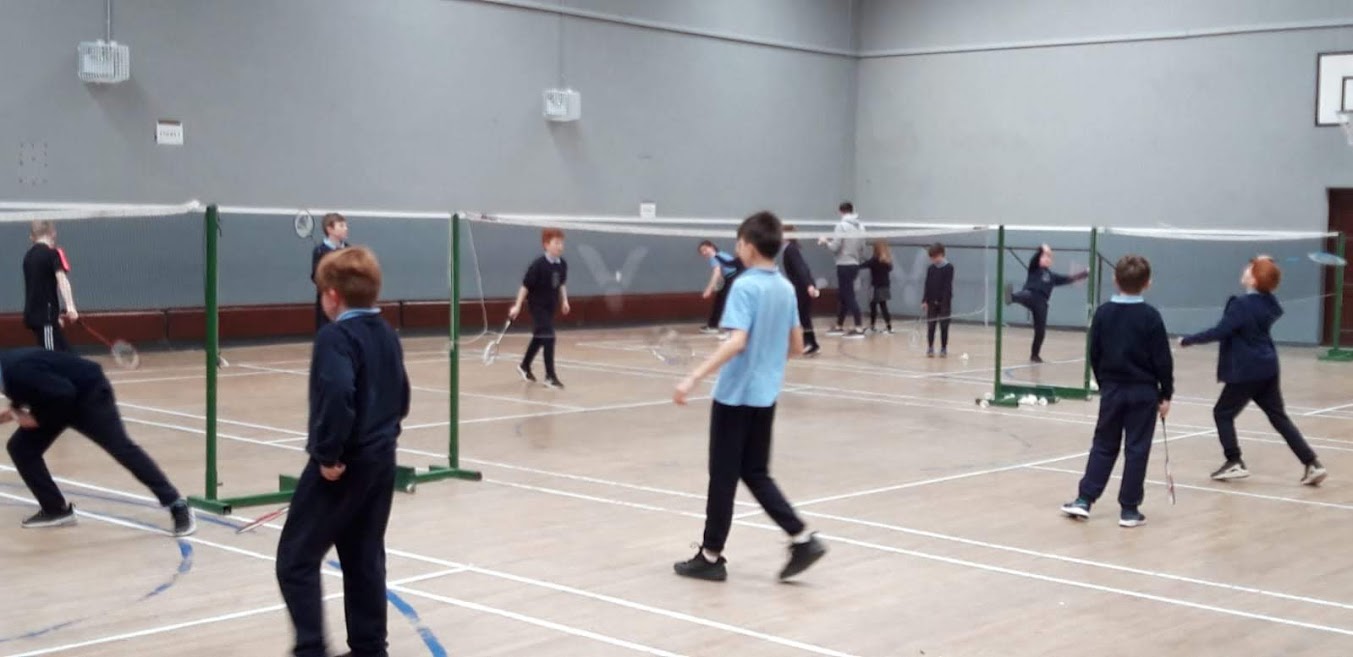 What Clubs Are You In?
Survey Results completed by our A.S.C.– 
Moyvane Badminton
Moyvane G.A.A.
Athea and Duagh Basketball Clubs
Killeany Soccer Club
Irish Dancing 
Ballybunion Swimming Club
Listowel Athletics
Tae Kwan Do Listowel
Listowel Rugby Club
Ballyduff Boxing Club
Ballyduff HurlingClub
Abbeyfeale Kick Boxing Club
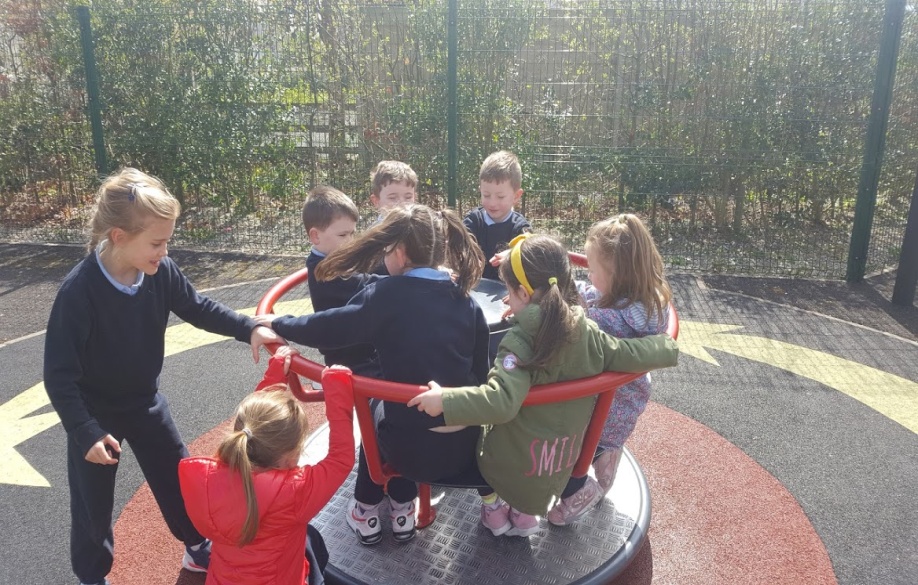 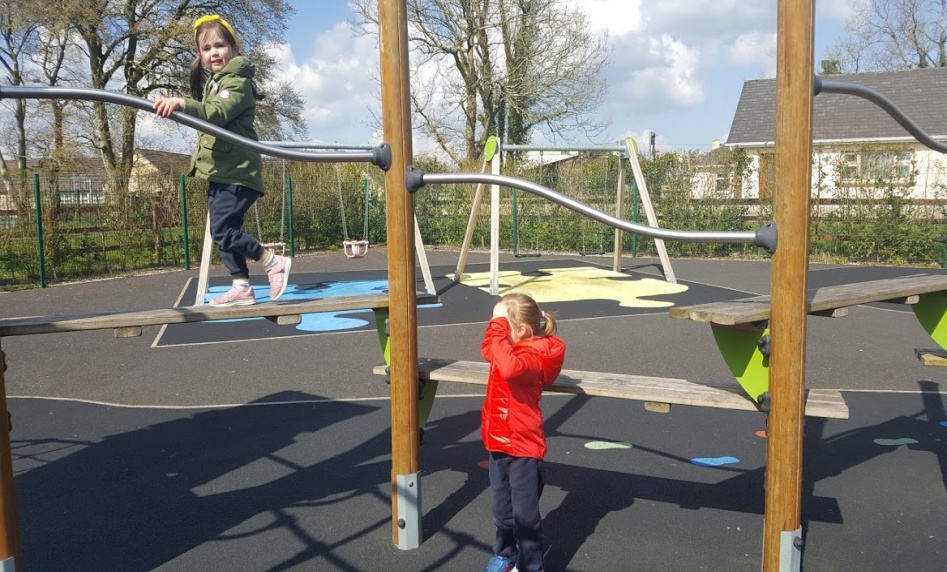 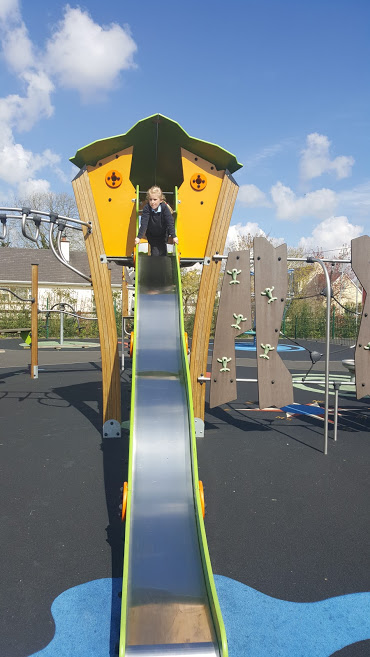 Making use of our local amenities......
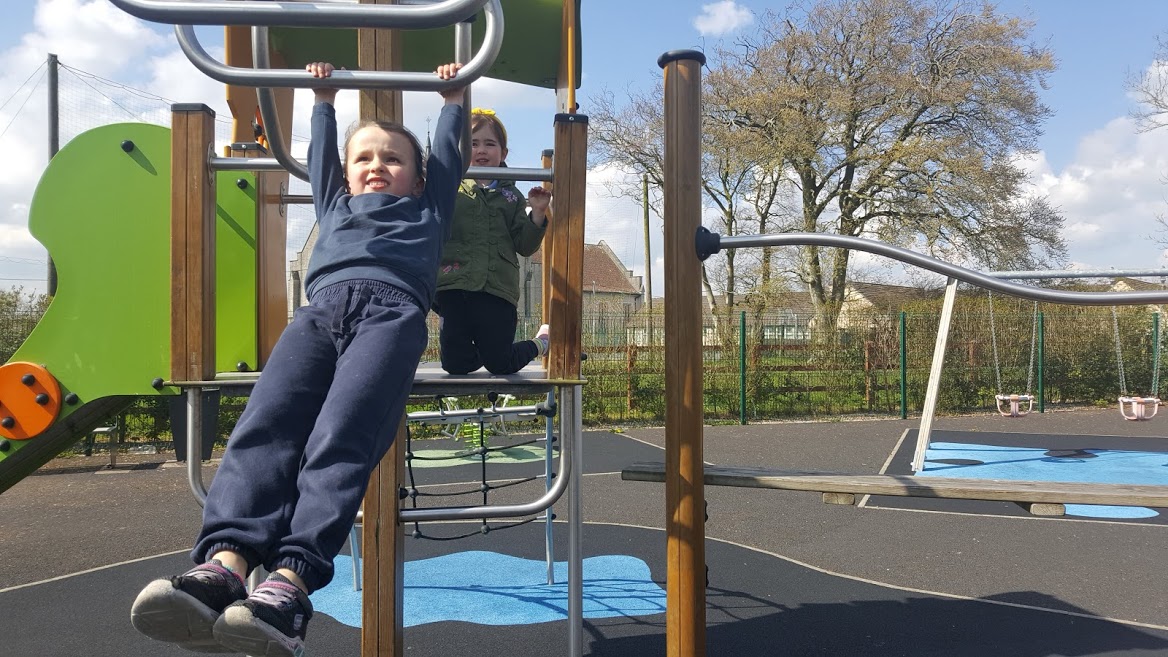 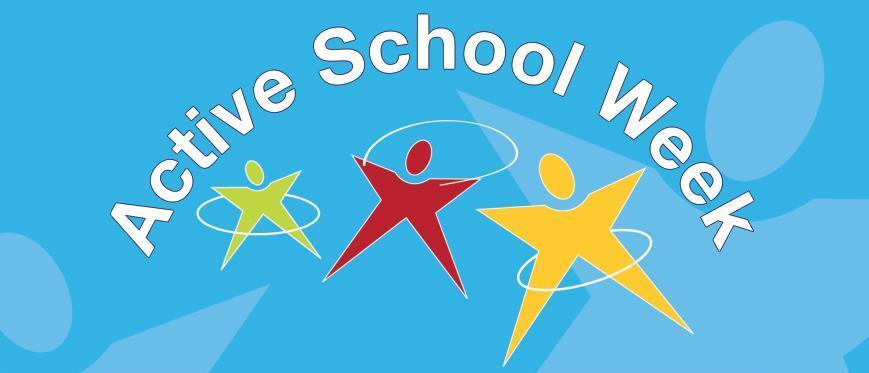 10th – 14th of June